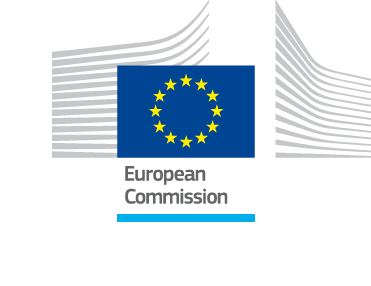 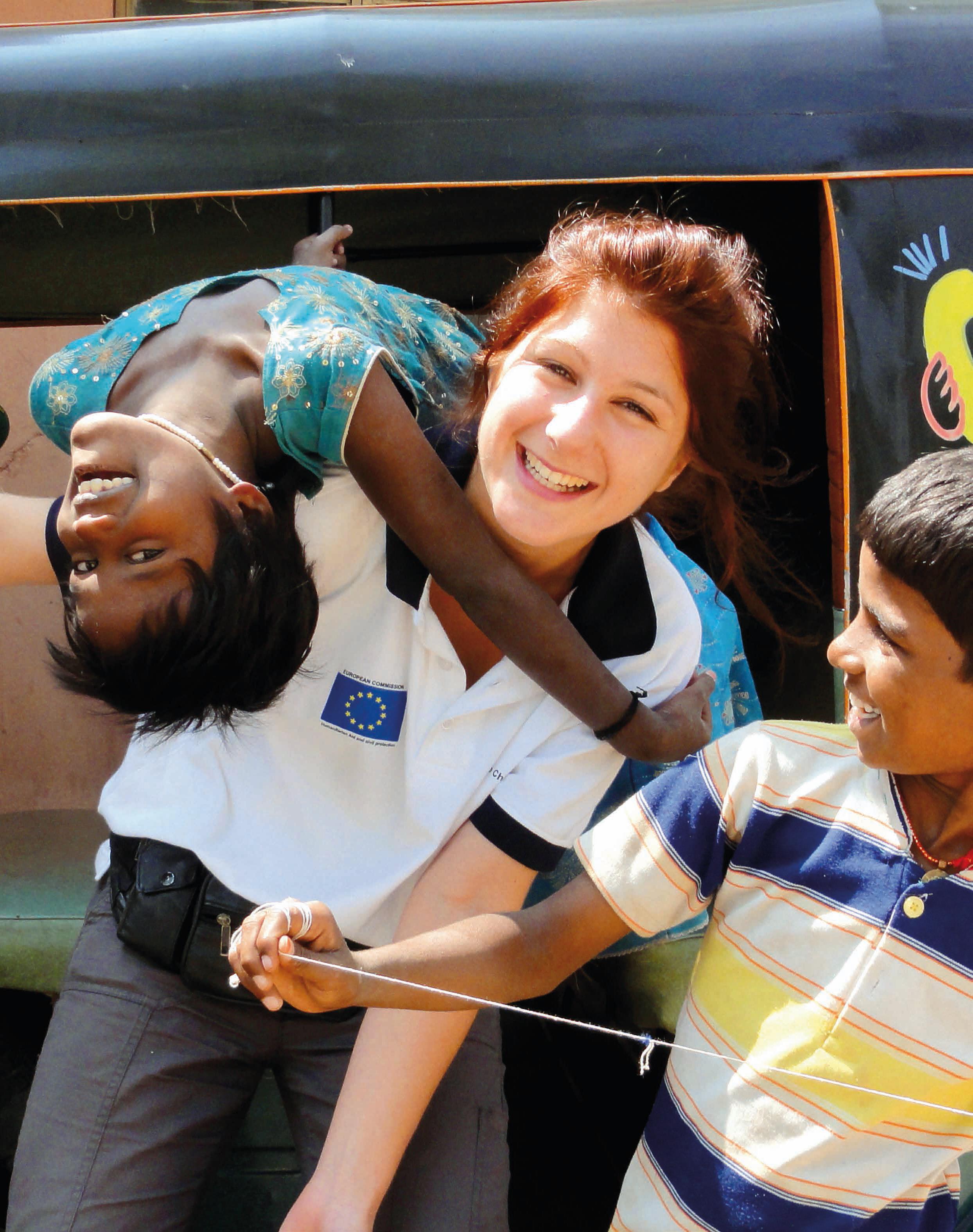 EU
Aid Volunteers
Juila Stewart-David
DG ECHO
Sophie LEMEL
EACEA
Roma, November 22nd  2016
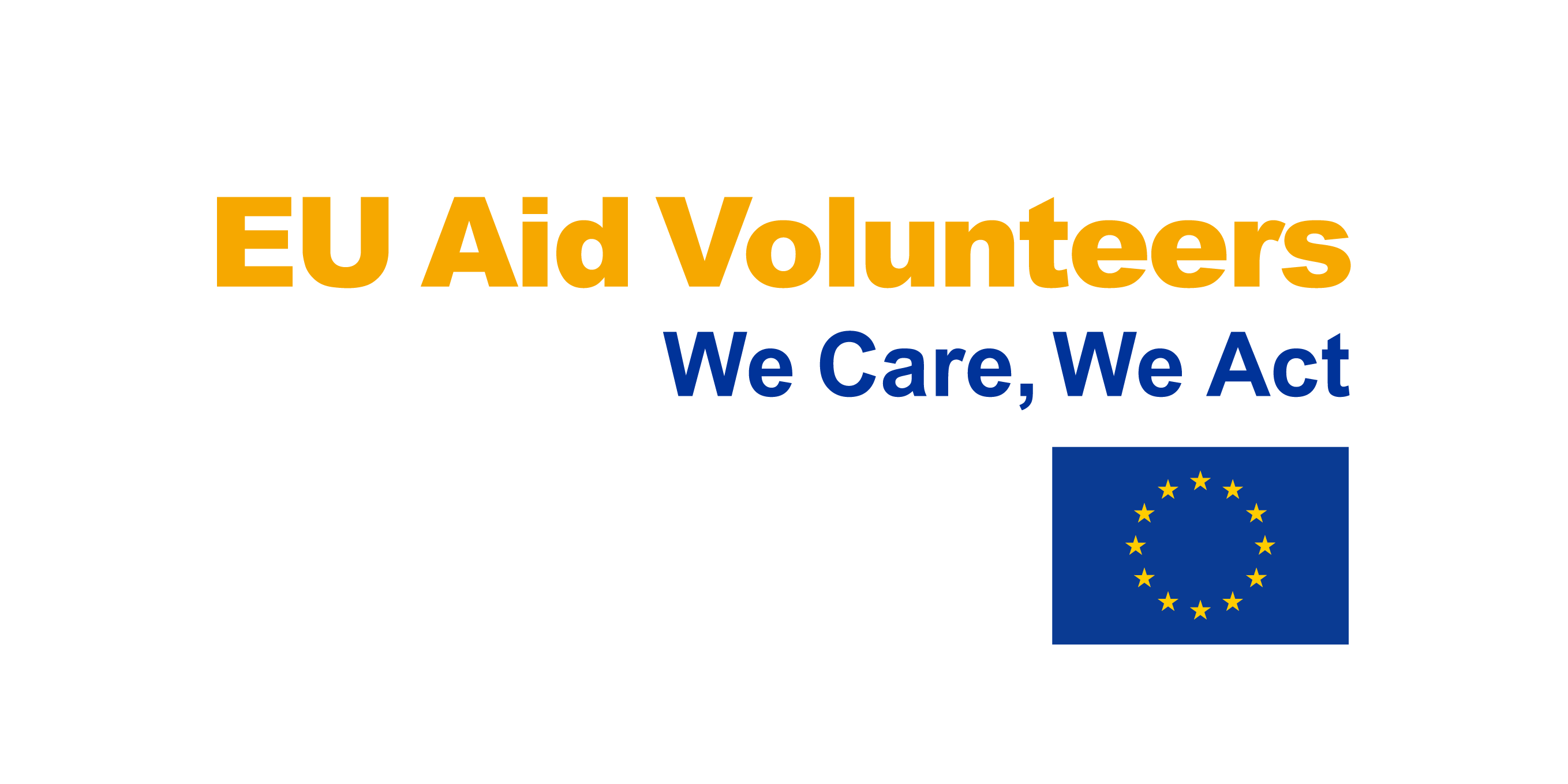 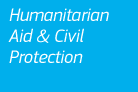 Why EUAV?
Solidarity - responding to the requests of EU citizens to support those most in need in the world

Increasing number of natural and man-made disasters - more efforts needed to prevent hazards becoming  disasters

Need for more trained and well prepared people to support local organisations and communities

Support  for improvements in the humanitarian sector - need for a stronger more robust system
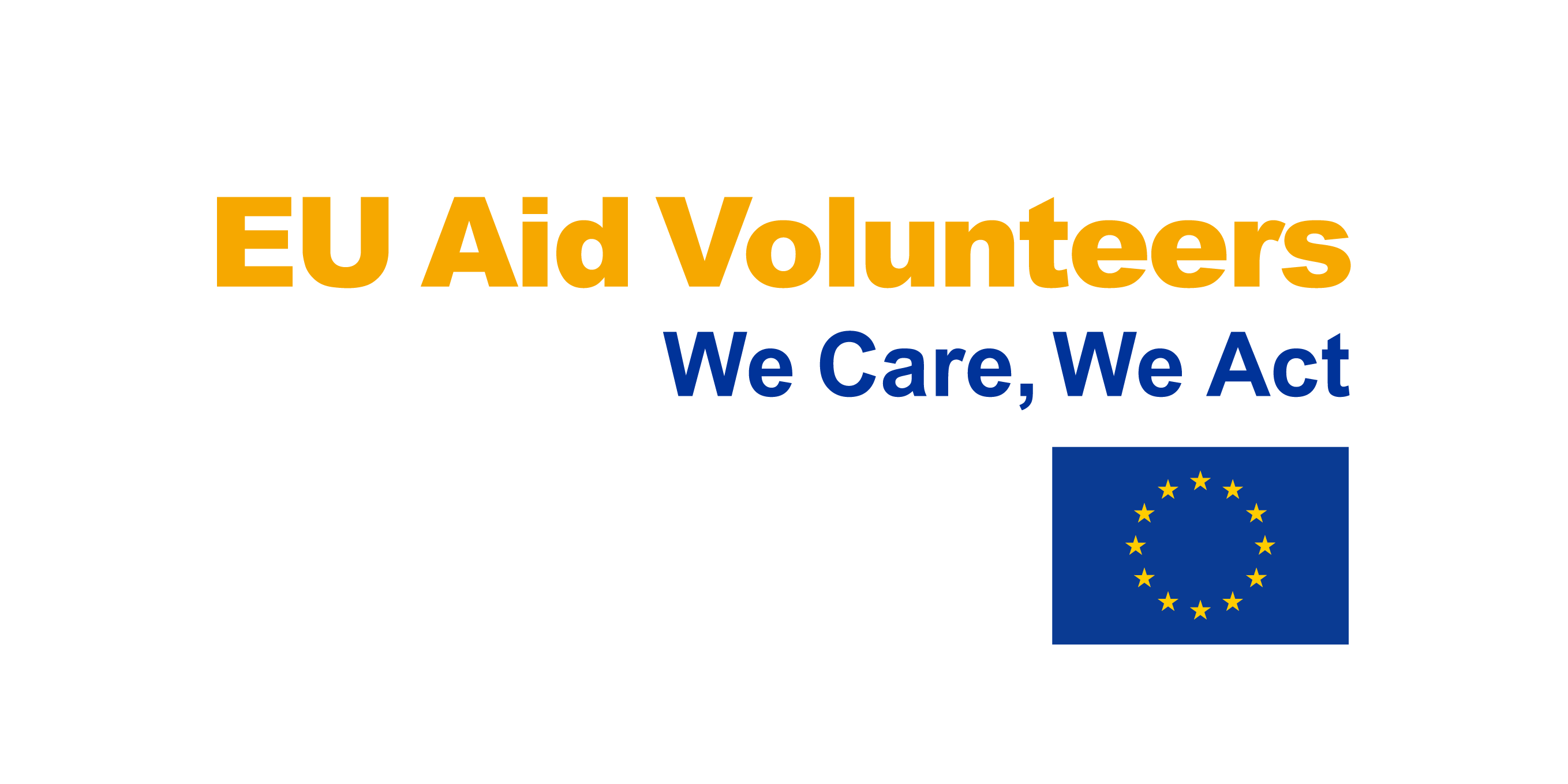 What is EUAV?
An opportunity for well trained and well prepared junior and senior humanitarian volunteers from the EU to help local communities in third countries 

Based on concrete humanitarian needs and gaps identified jointly by sending organisations in Member States and hosting organisations in third countries 

Providing technical assistance and capacity building for humanitarian organisations themselves – both sending and hosting - strengthening the system
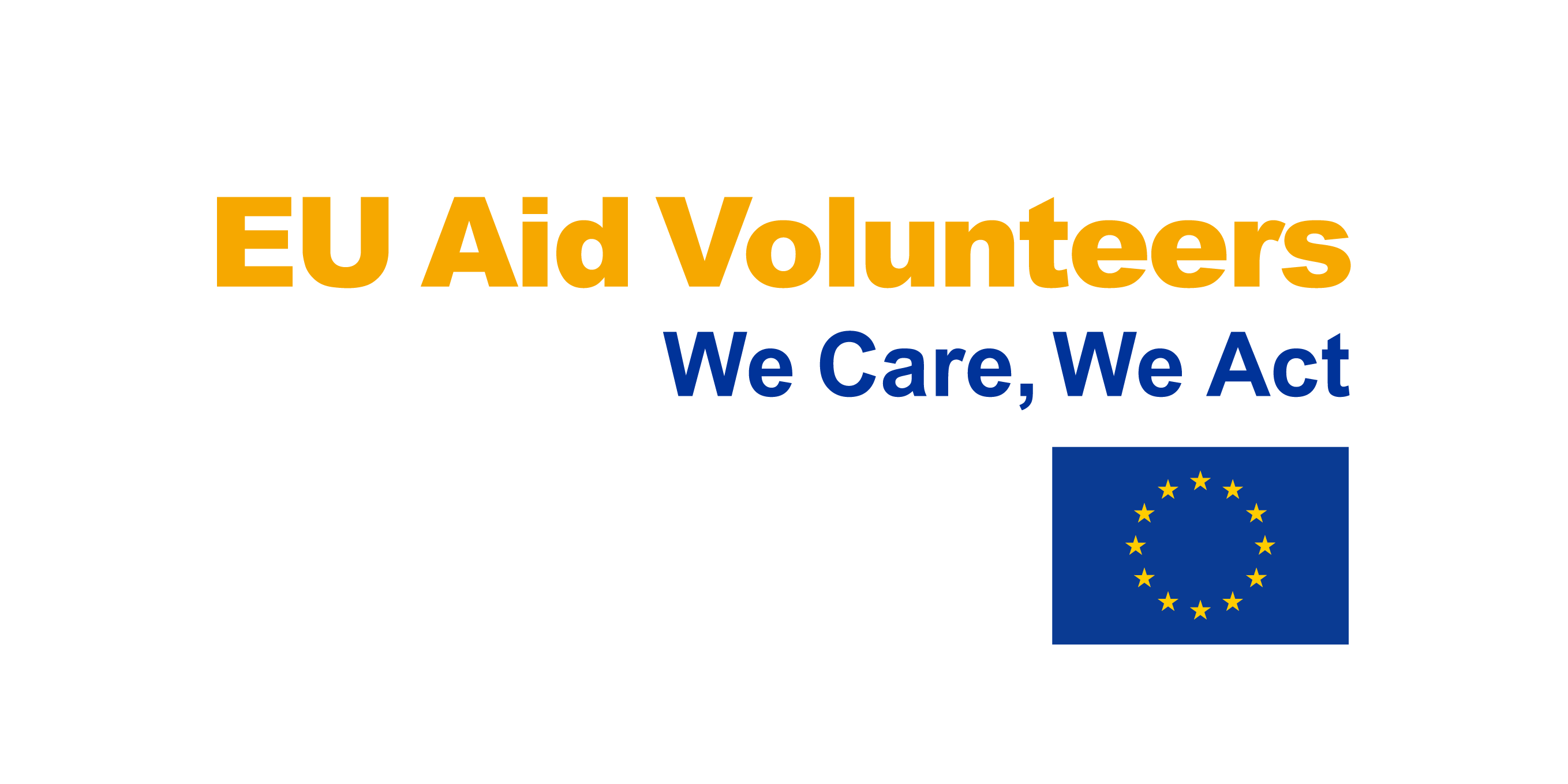 Pilot phase 2011-2014
12 pilot projects in three phases funded under the action  300 volunteers deployed in 49 third countries

Lessons learnt:
Demand for humanitarian professionals 
Demand for specific skills 
Training provision central
Need for establishment of volunteer management standards
Demand for capacity building of local organisations to ensure lasting impact of the work
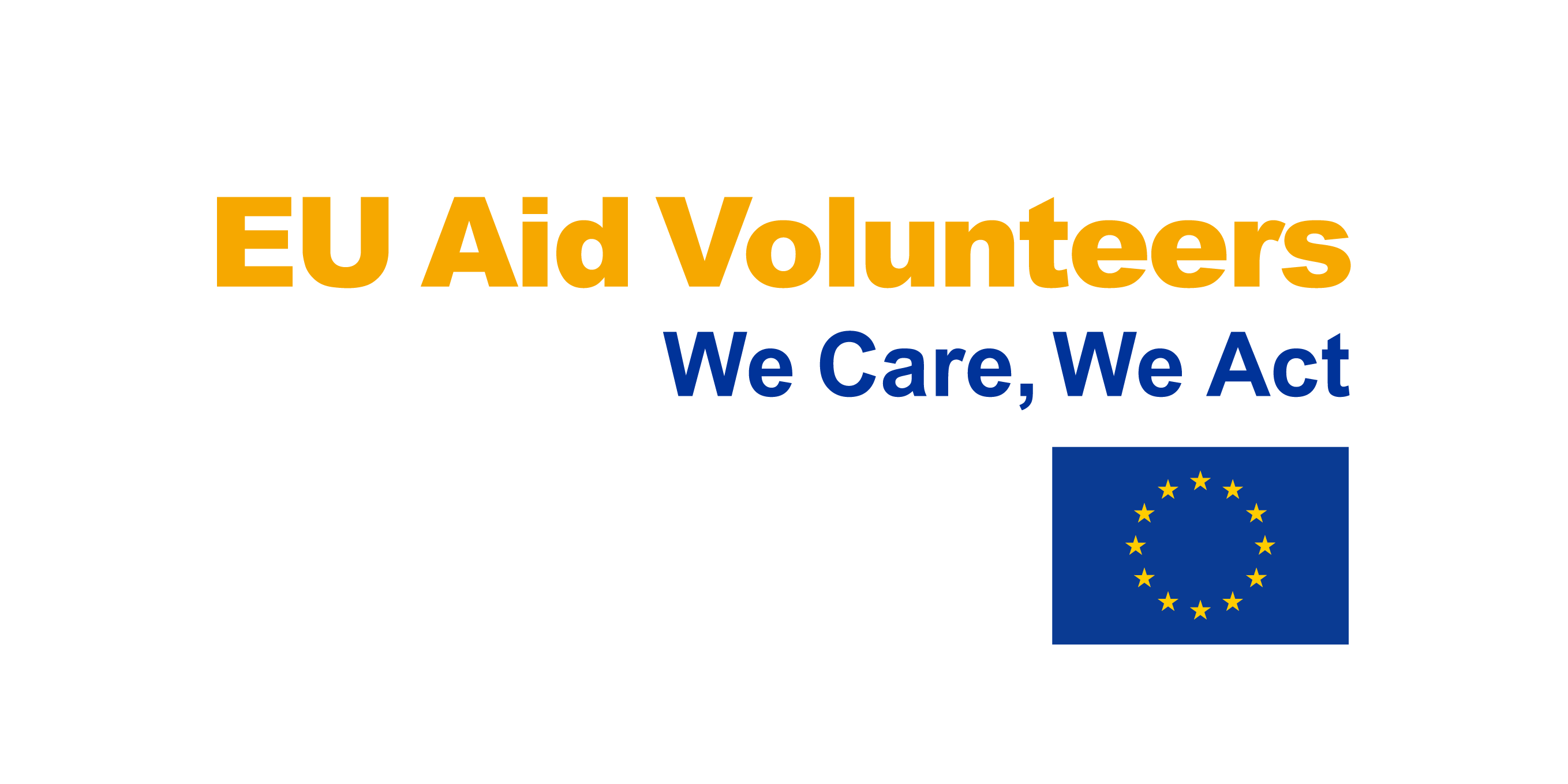 Legal basis
Regulation 375/2014
Implementing Regulation 1244/2014
Delegated Regulation 1398/2014
Volunteer management procedures 

Training programme 

Certification mechanism
Standards on recognition, equal opportunities, partnerships and the competence framework
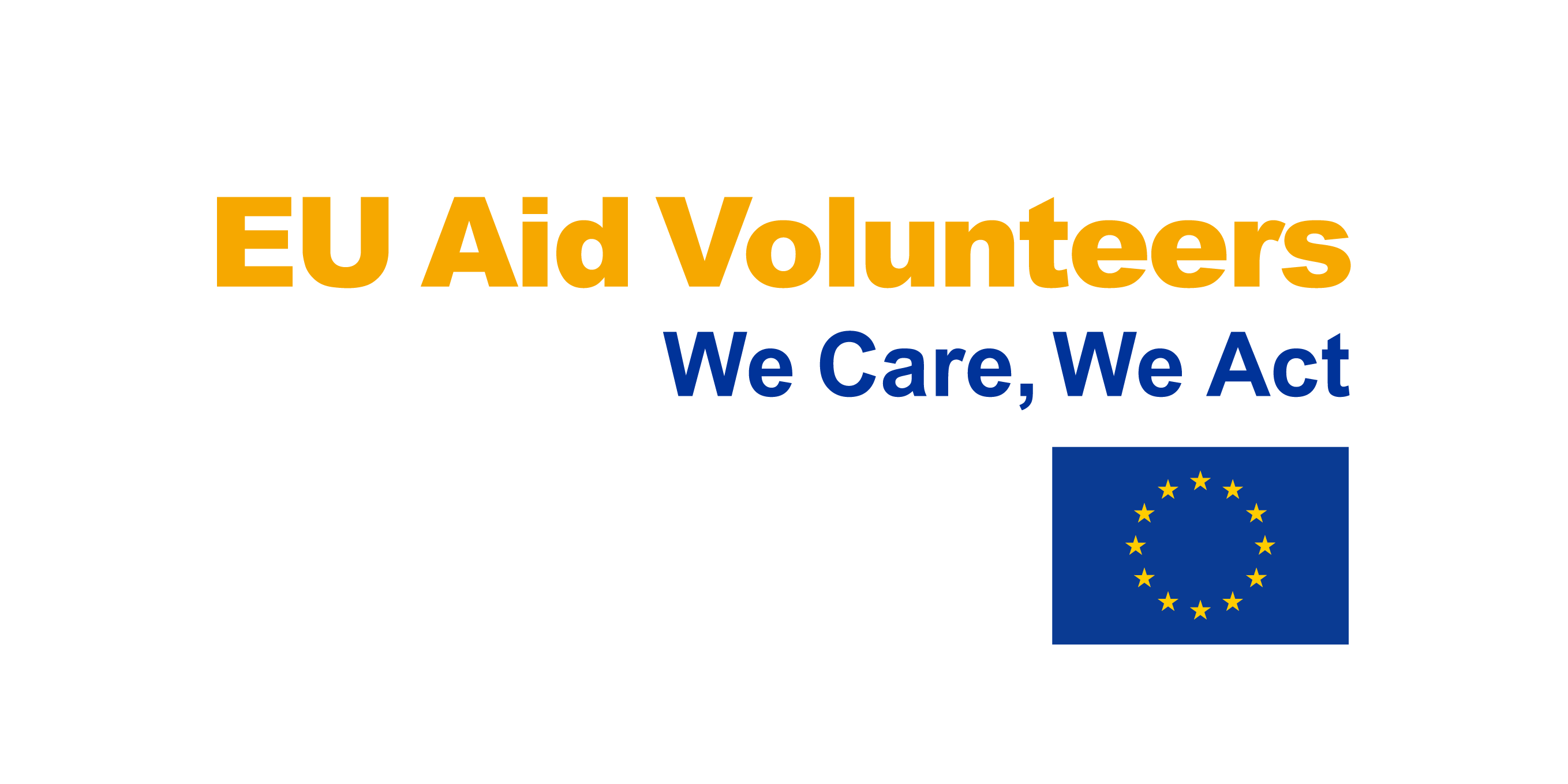 What does the programme offer?
Capacity 
Building
Communication  Outreach
Certification
Technical
Assistance
Deployment of Volunteers
Training /
Apprenticeships
EUAV Platform
Online
Volunteering
Insurance for Volunteers
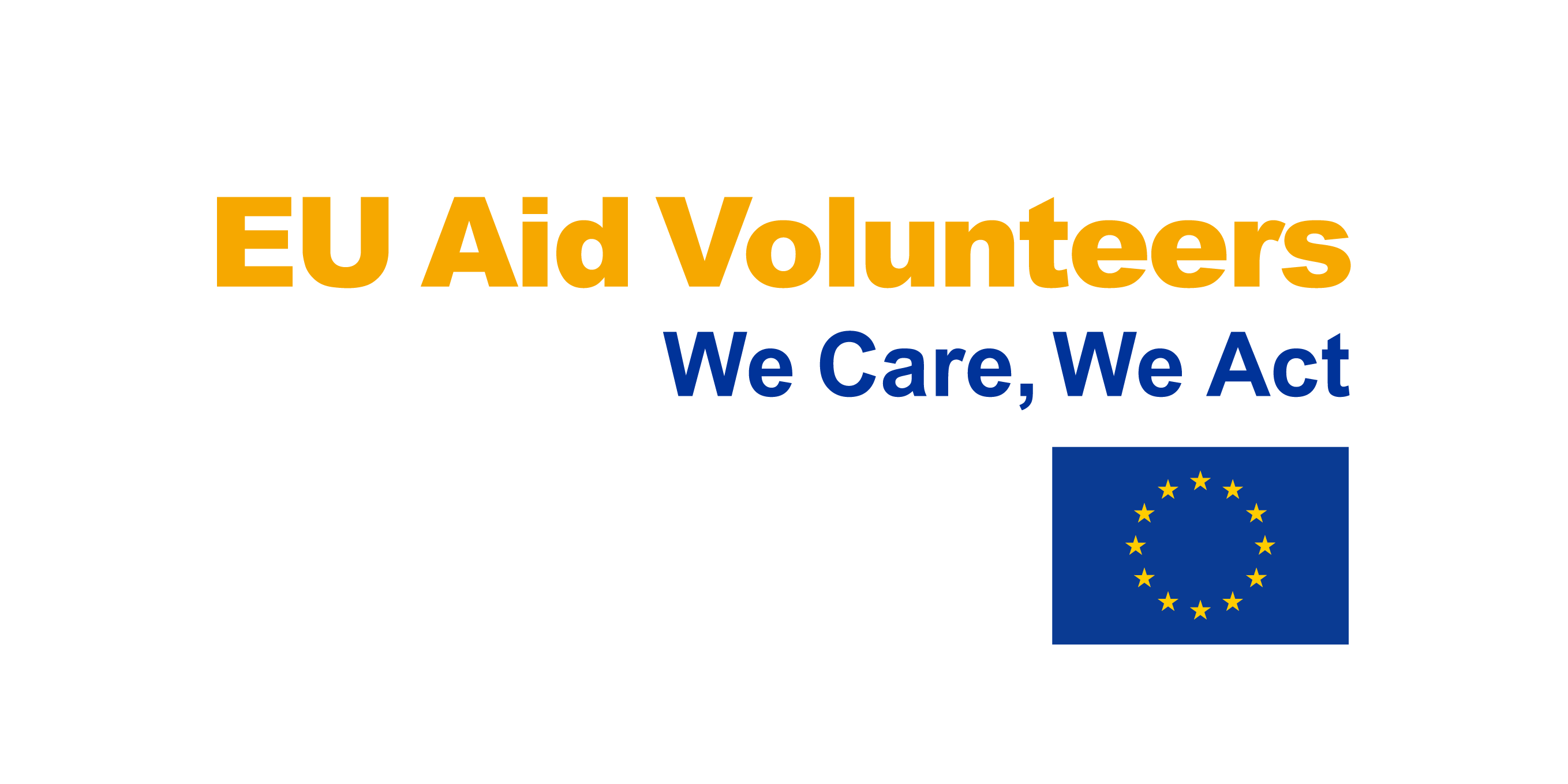 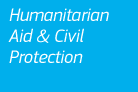 Benefits 
for organisations
Human Capital - investment in the professionalization of the sector

Focus on resilience building and preparedness  

Partnerships, information sharing, knowledge transfer

Additional Complimentary Funding Resource
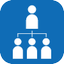 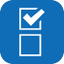 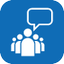 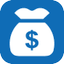 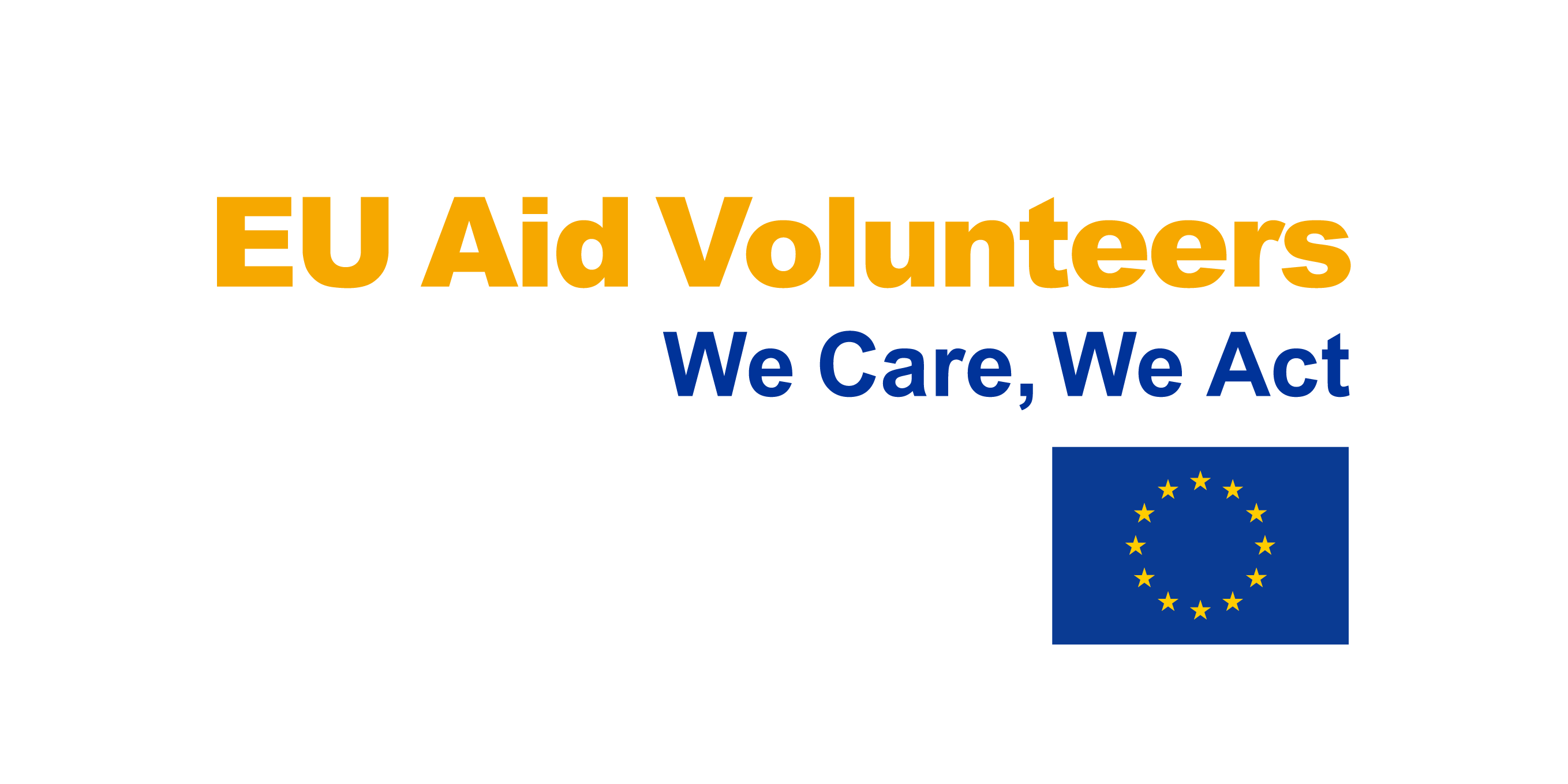 Volunteers
From Member States  – age 18 or over – junior and senior volunteers - placements from 1 to 18 months

Flights, accommodation, subsistence allowance and insurance provided – safety and security a priority - no deployment to conflict areas

Mandatory training and possibility of 6 months apprenticeship for junior volunteers

Vacancies for specific profiles following needs assessment - online volunteering also possible
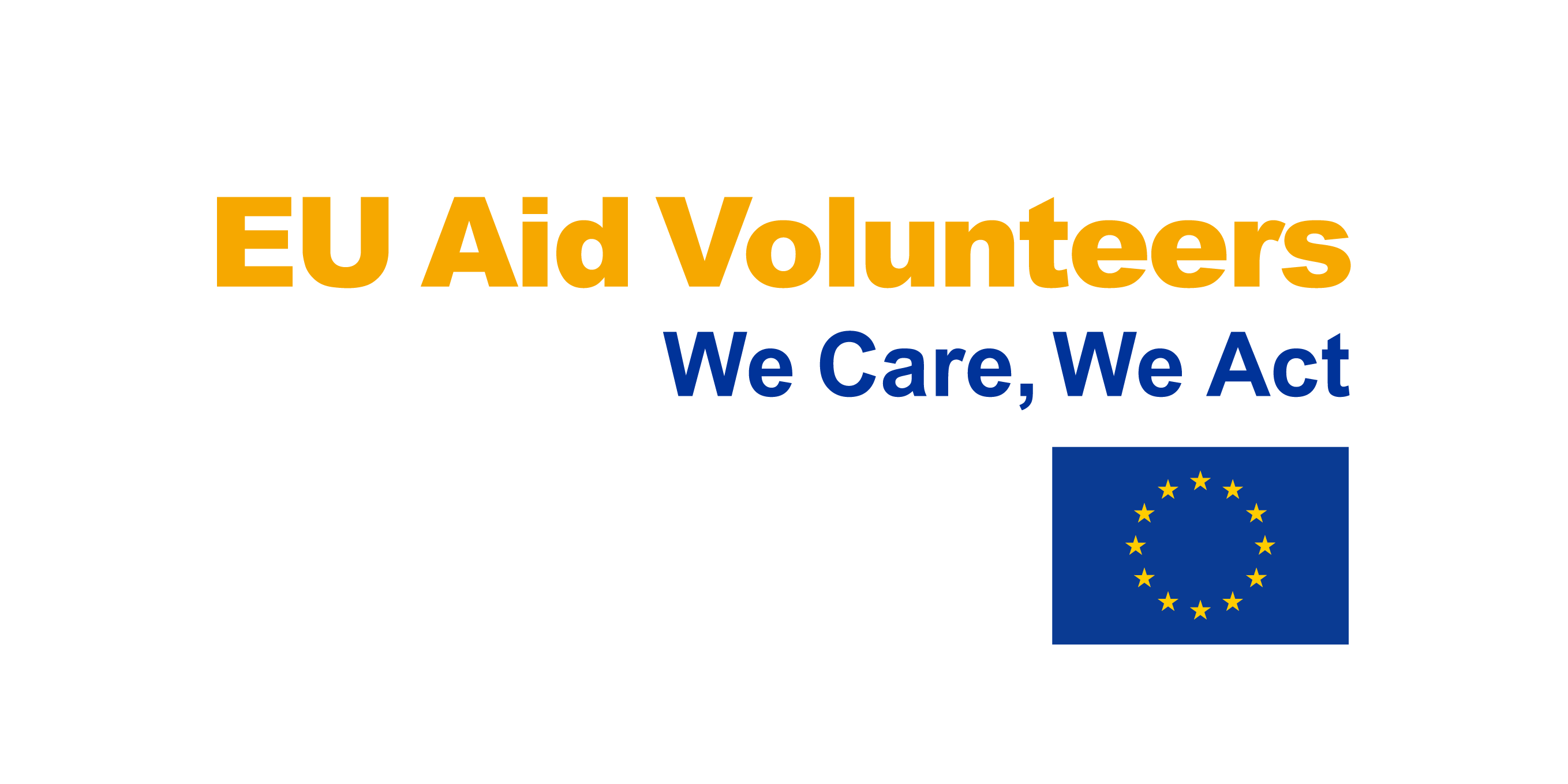 Volunteers
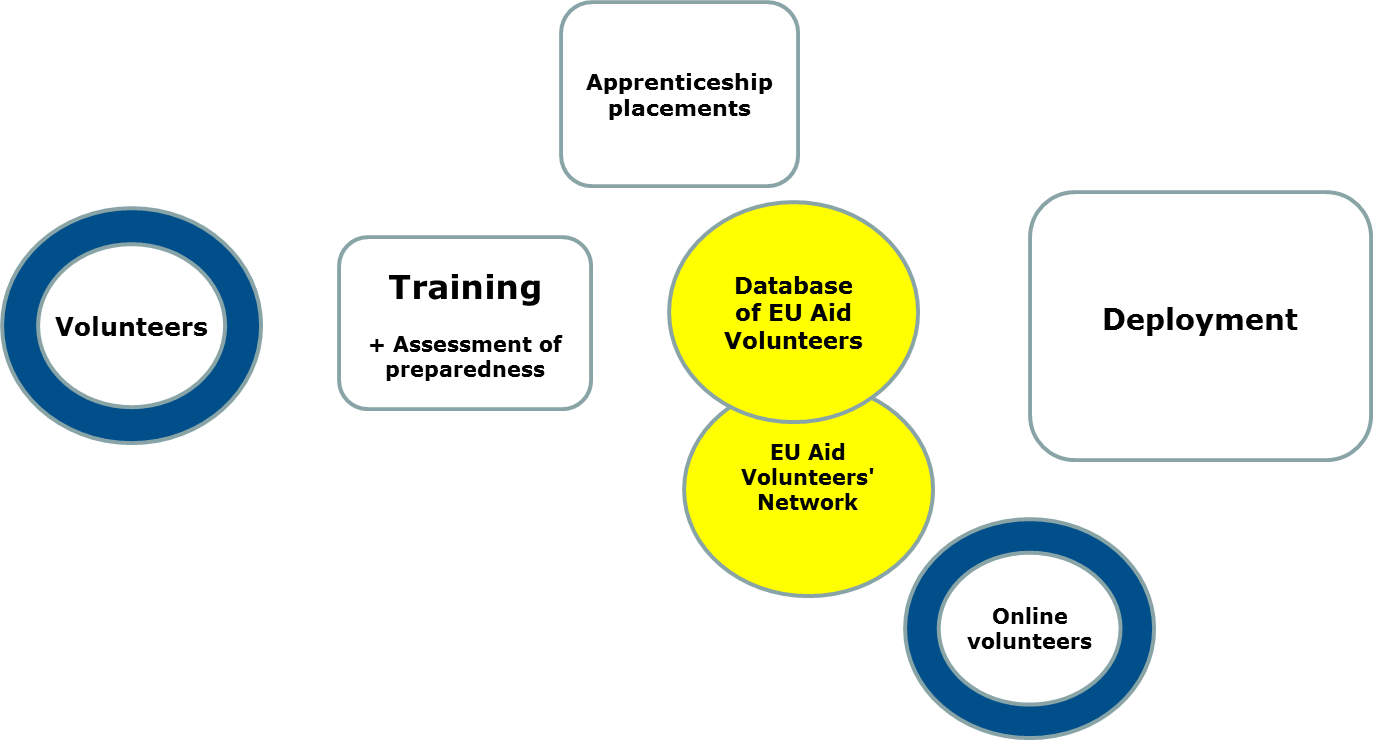 Deployment can be short or long -term depending on the project and the volunteer's profile; a volunteer can be deployed more than once. 

The 'Network' brings together all volunteers for alumni type activities – also the local staff and volunteers from the capacity building projects
Volunteers apply for participation based on call for vacancies published on EU Aid Volunteer platform by certified sending organisations
After successfully passing training they become 'EU Aid Volunteers' and are included on the Database; they can now be sent to hosting organisations
Volunteers are selected by the consortium of sending & hosting organisations, based on need identified. Prior EU training takes place; modules tailored to profile & placement.
Online volunteers contribute to the deployment projects; they offer to coach volunteers or to help out with other tasks they can do on their computer
Capacity Building  & 
Technical Assistance  in 2015
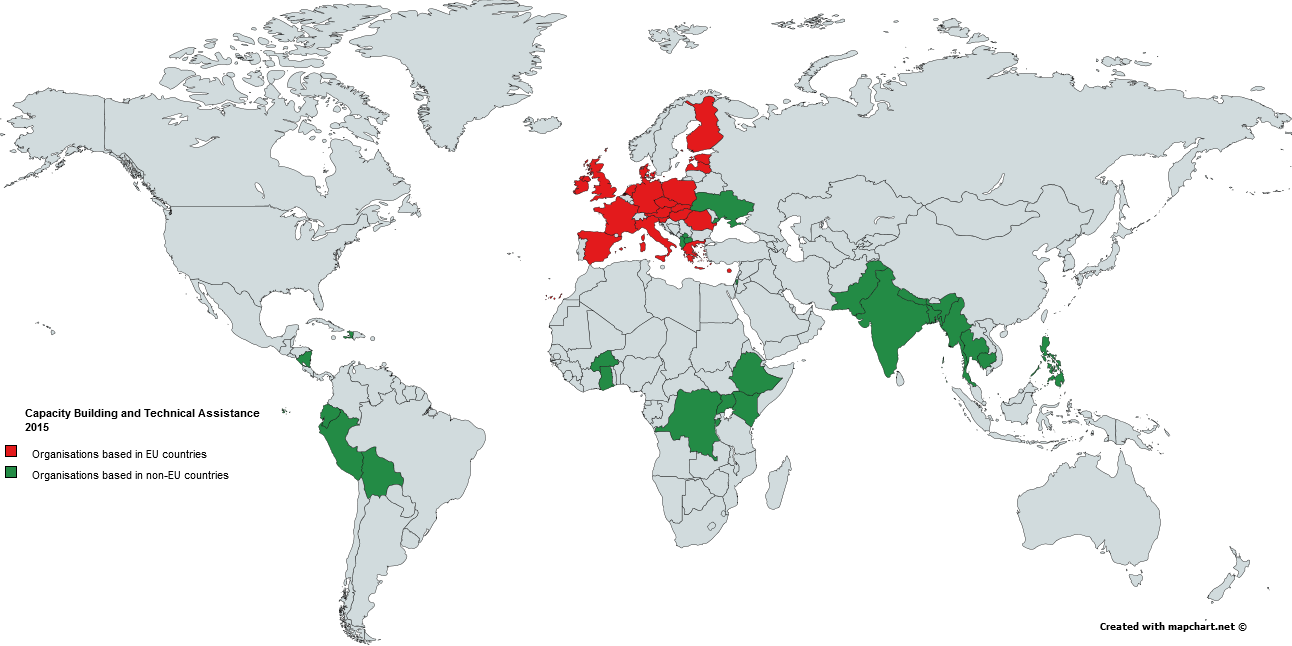 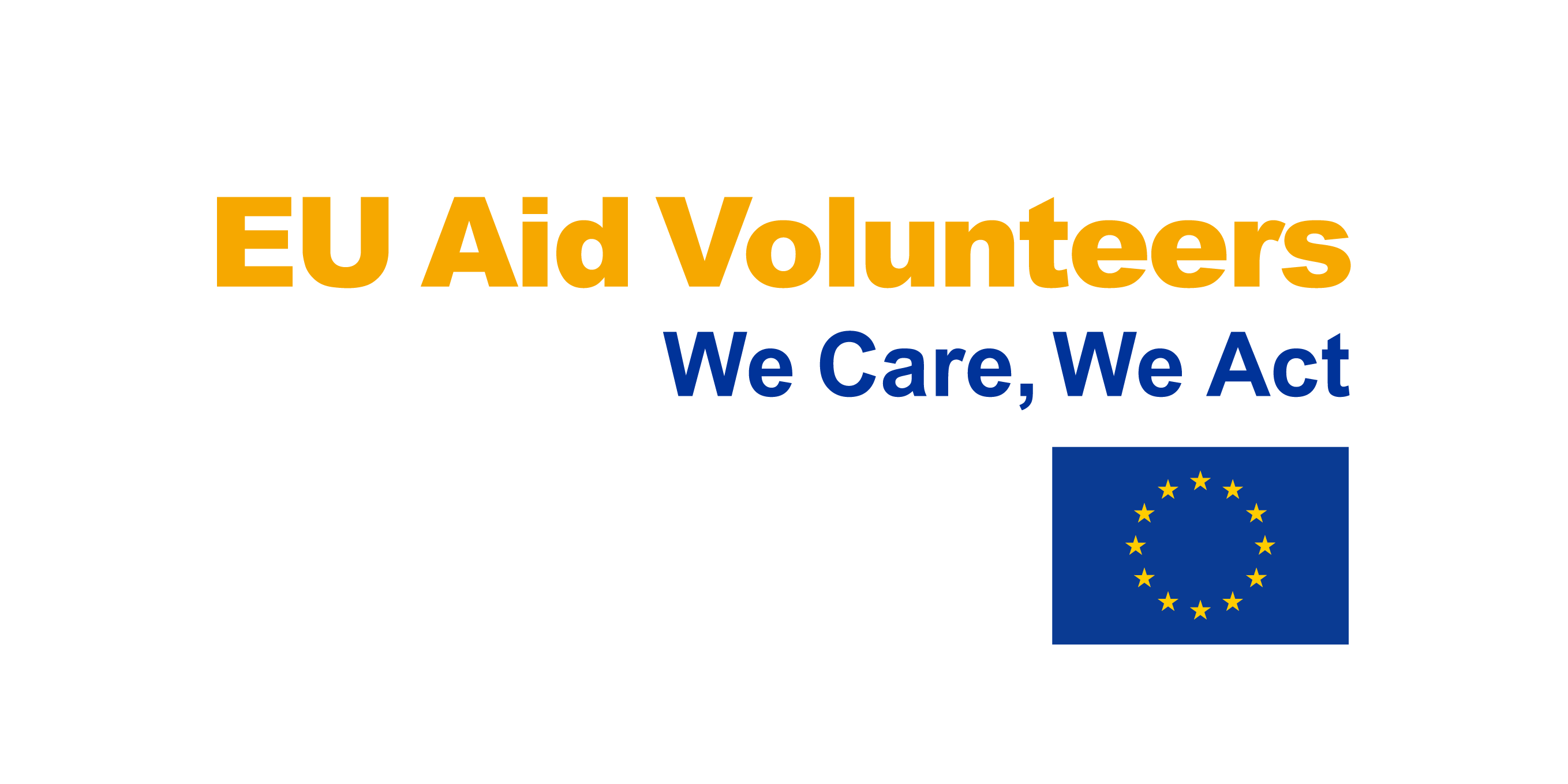 Deployment of EUAV in 2016
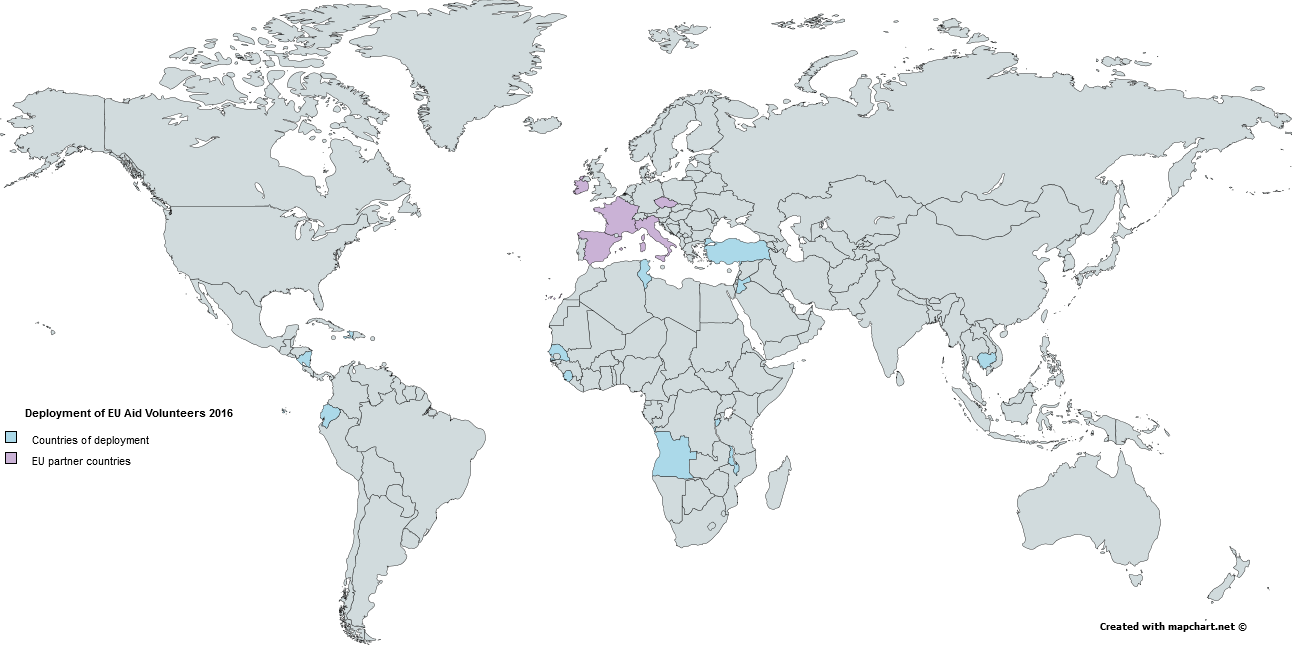 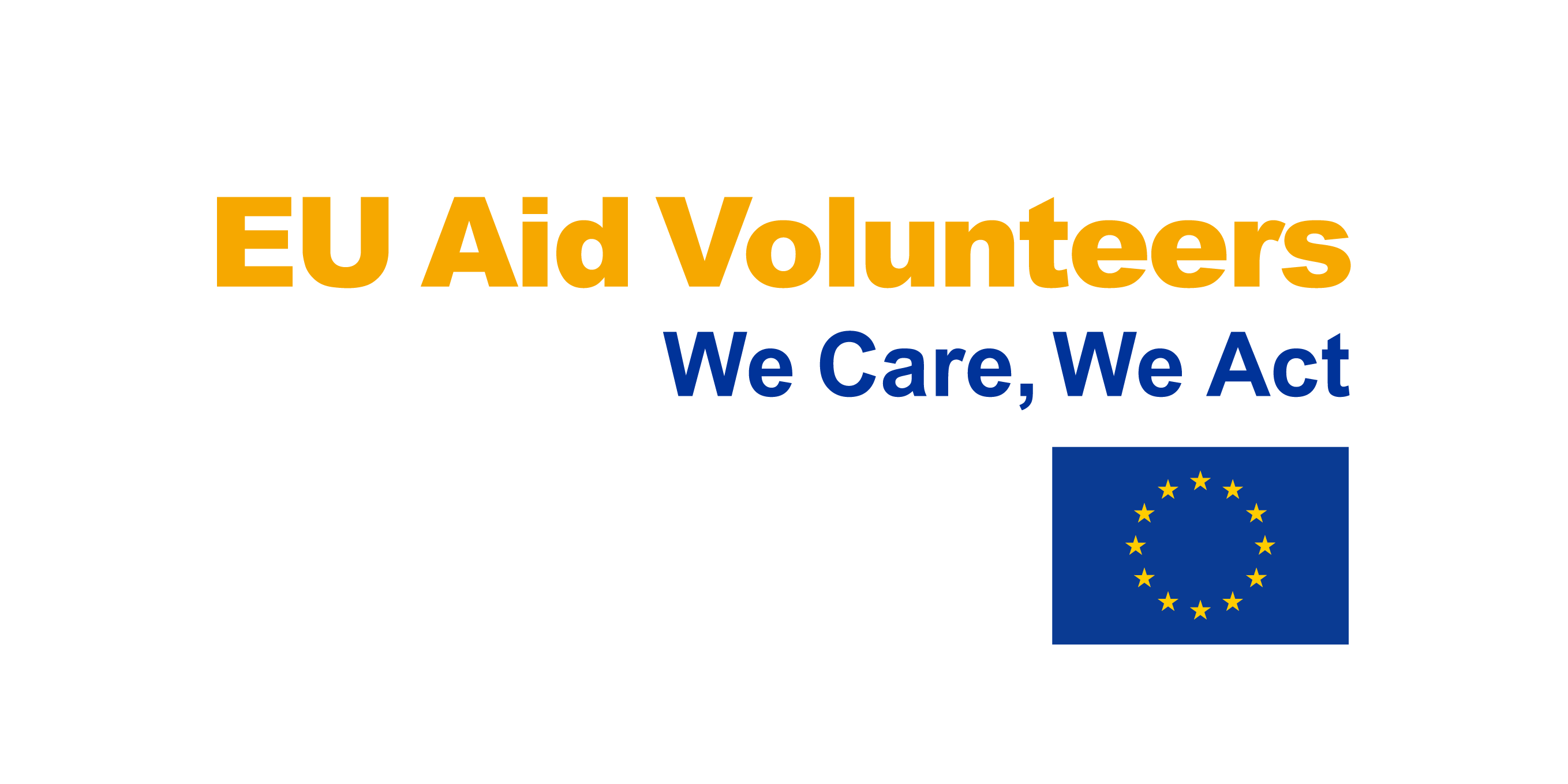 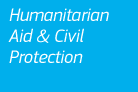 ...in partnership with…EACEA
Project Selection & Management 

Calls for proposals:  

			1) Technical assistance and capacity building
			2) Deployment

Calls for tenders: 

			1) Training
			2) Insurance

Project Monitoring
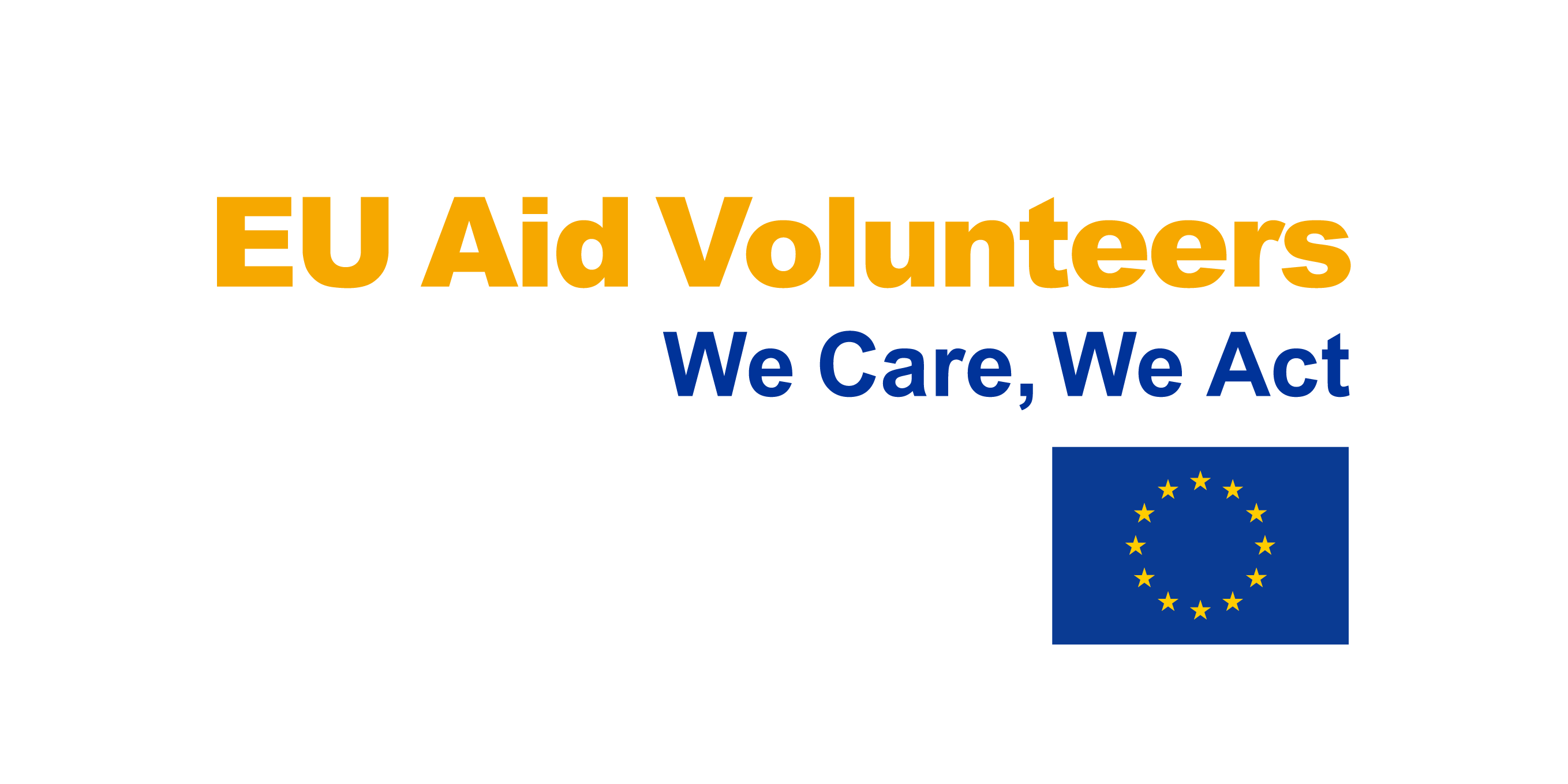 Opportunities
Certification leading to :

Deployment of EU Aid Volunteers  


Capacity building - Technical assistance 


Funding at 85% of total project costs
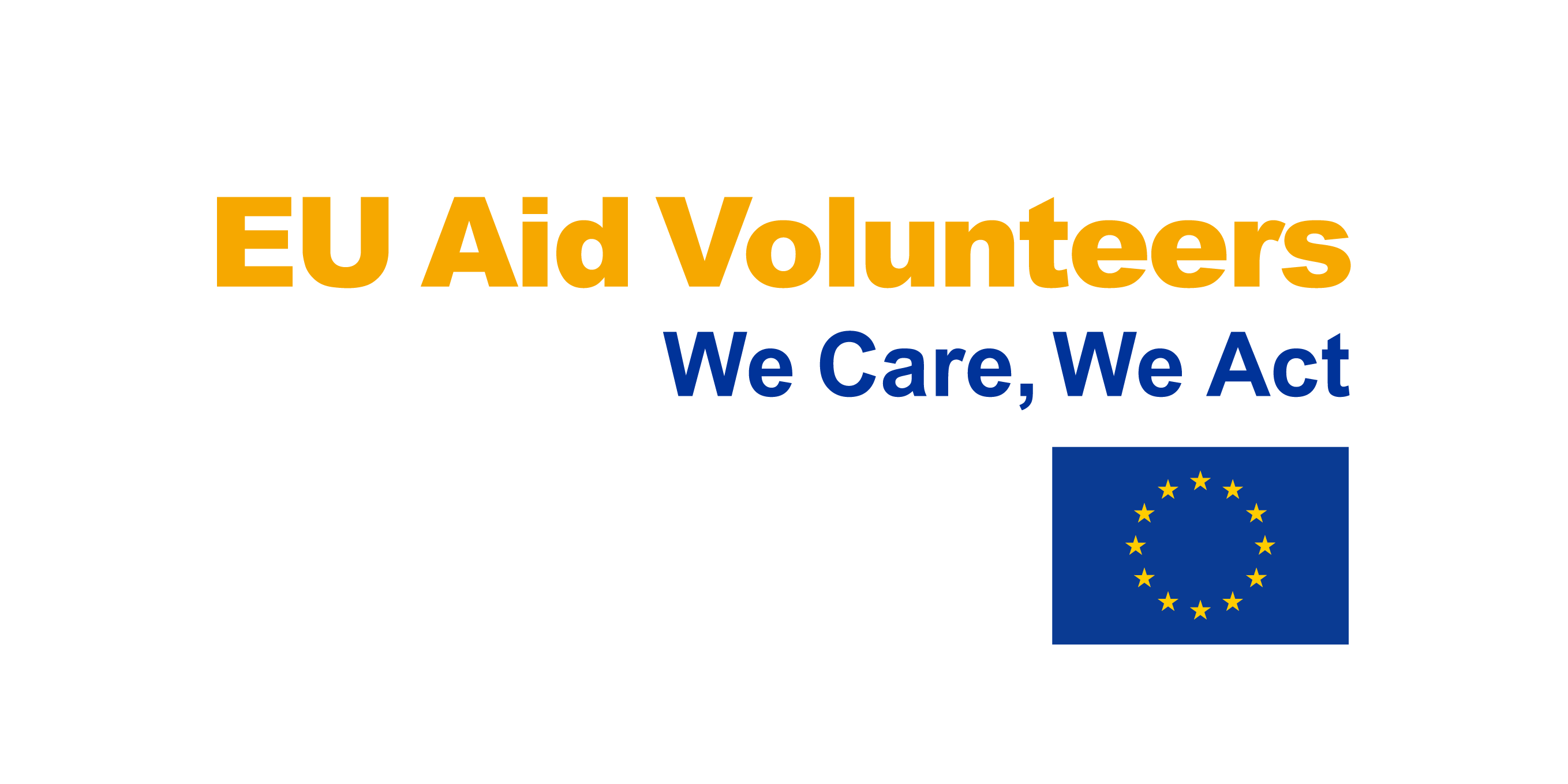 2015-2020 Opportunities
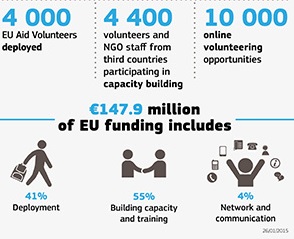 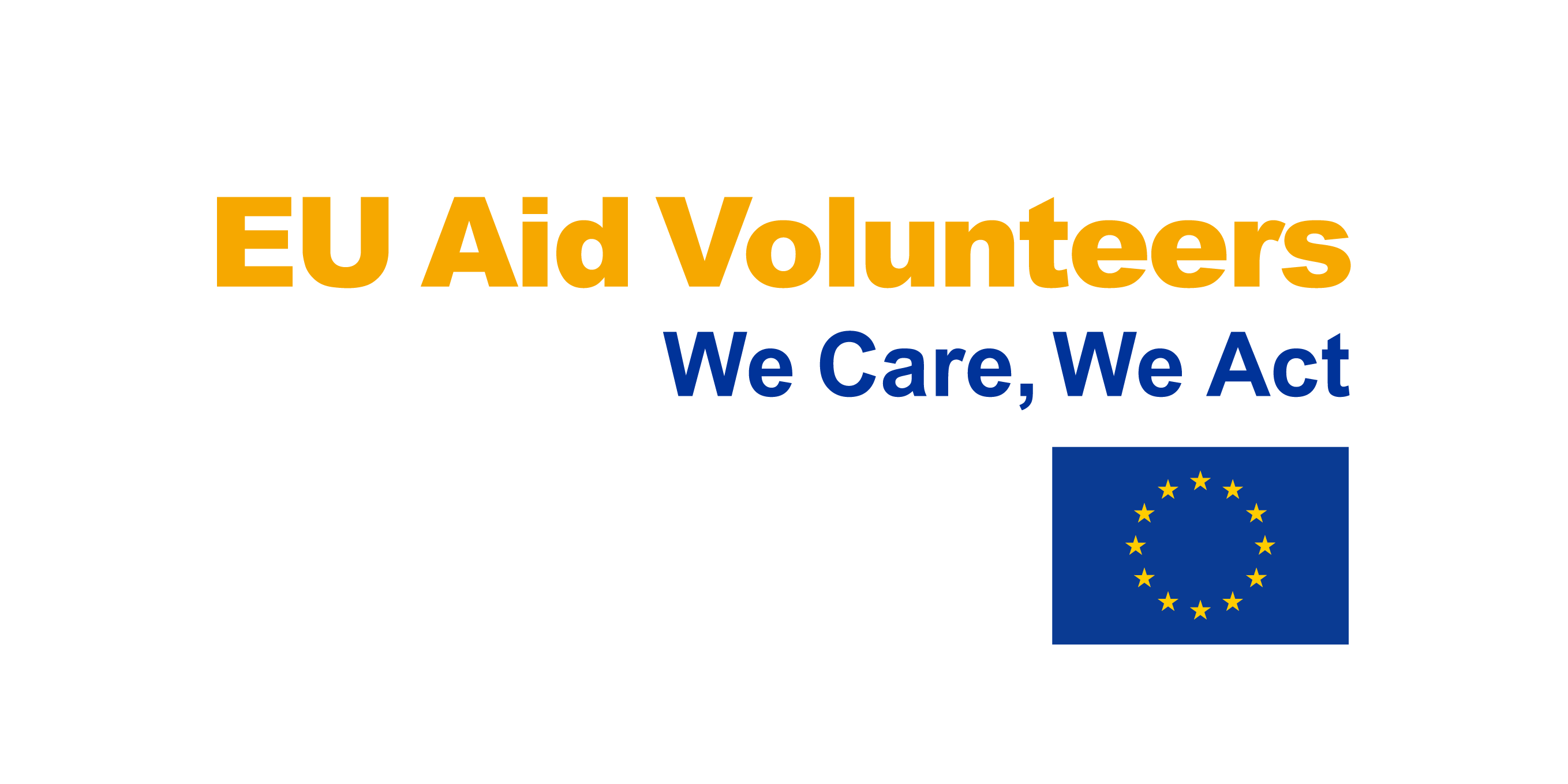 Certification
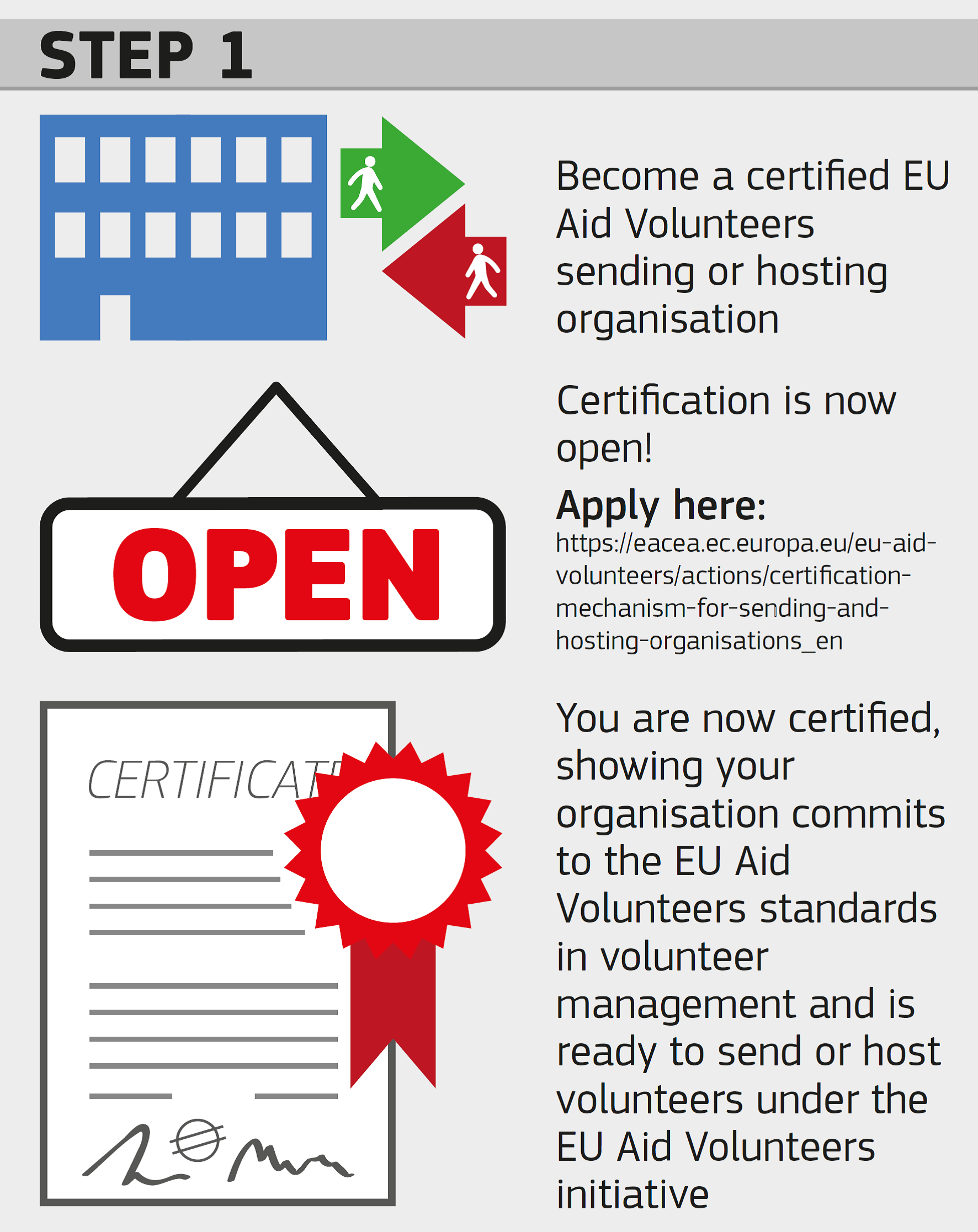 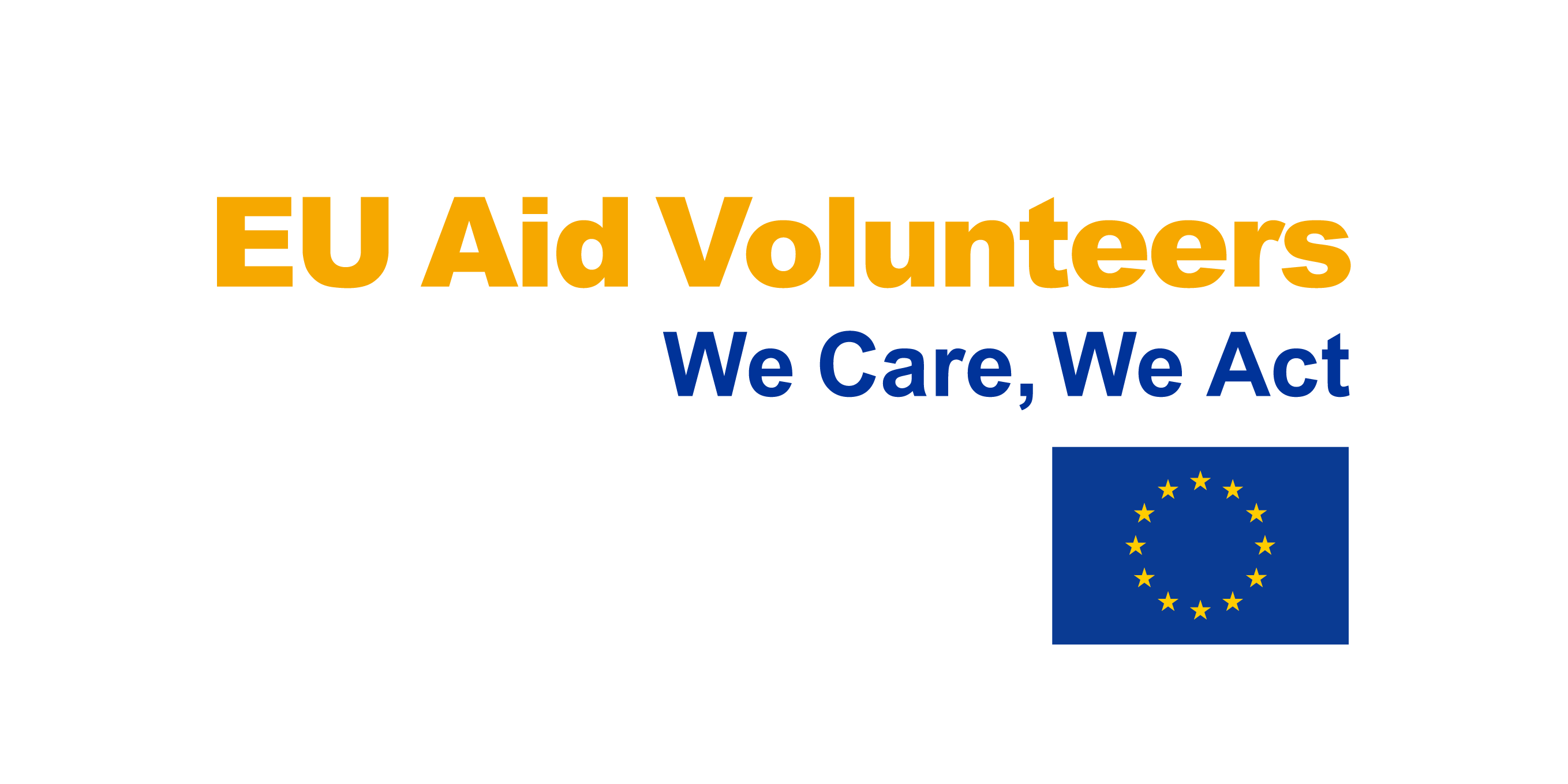 Certification
Sending organisations
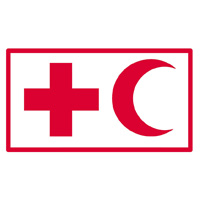 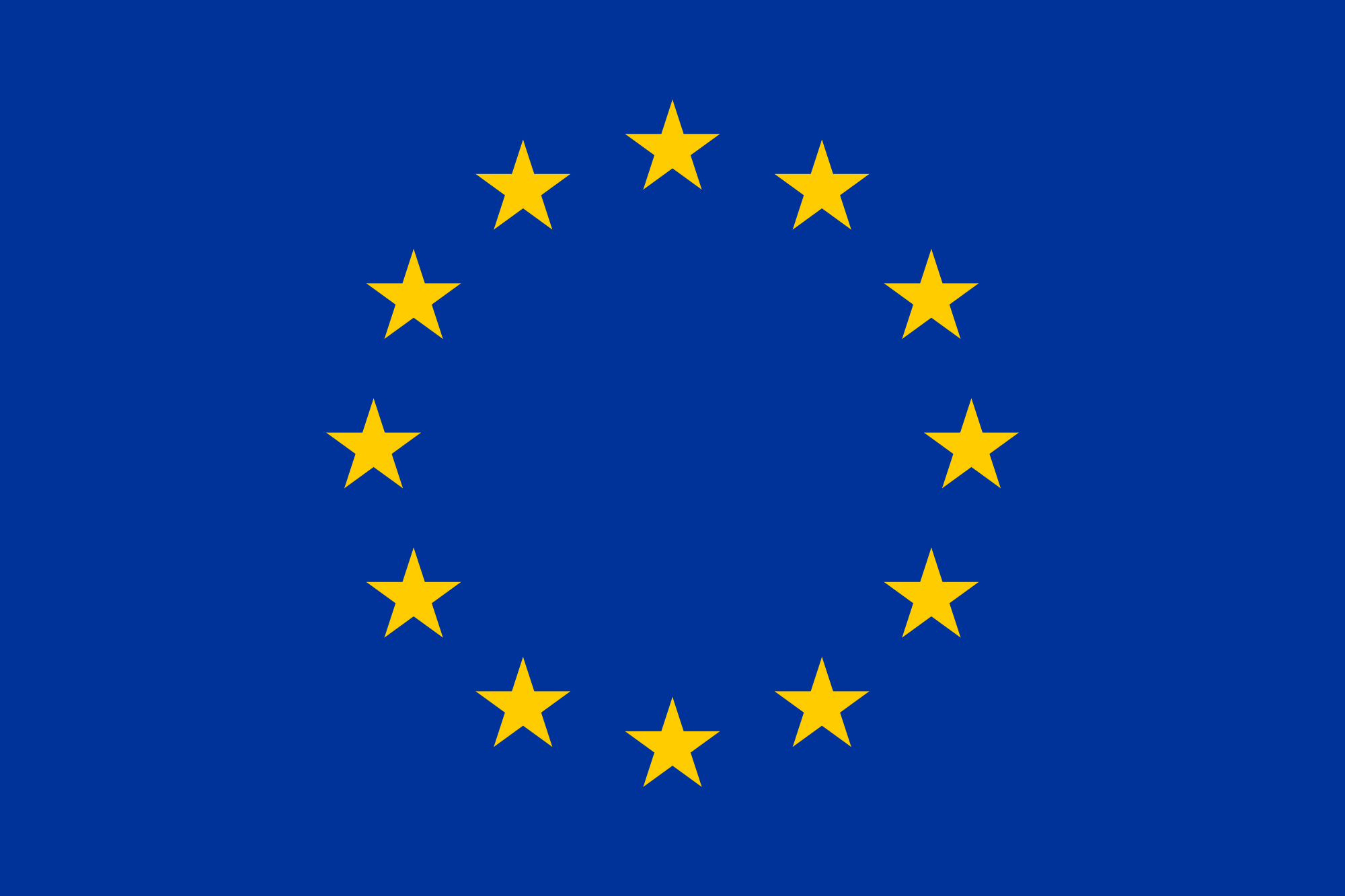 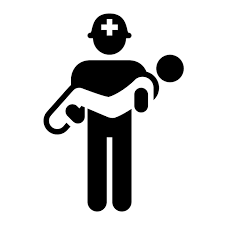 …including the International Federation of National Red Cross and Red Crescent Societies
…active in the field of humanitarian aid
EU organisations
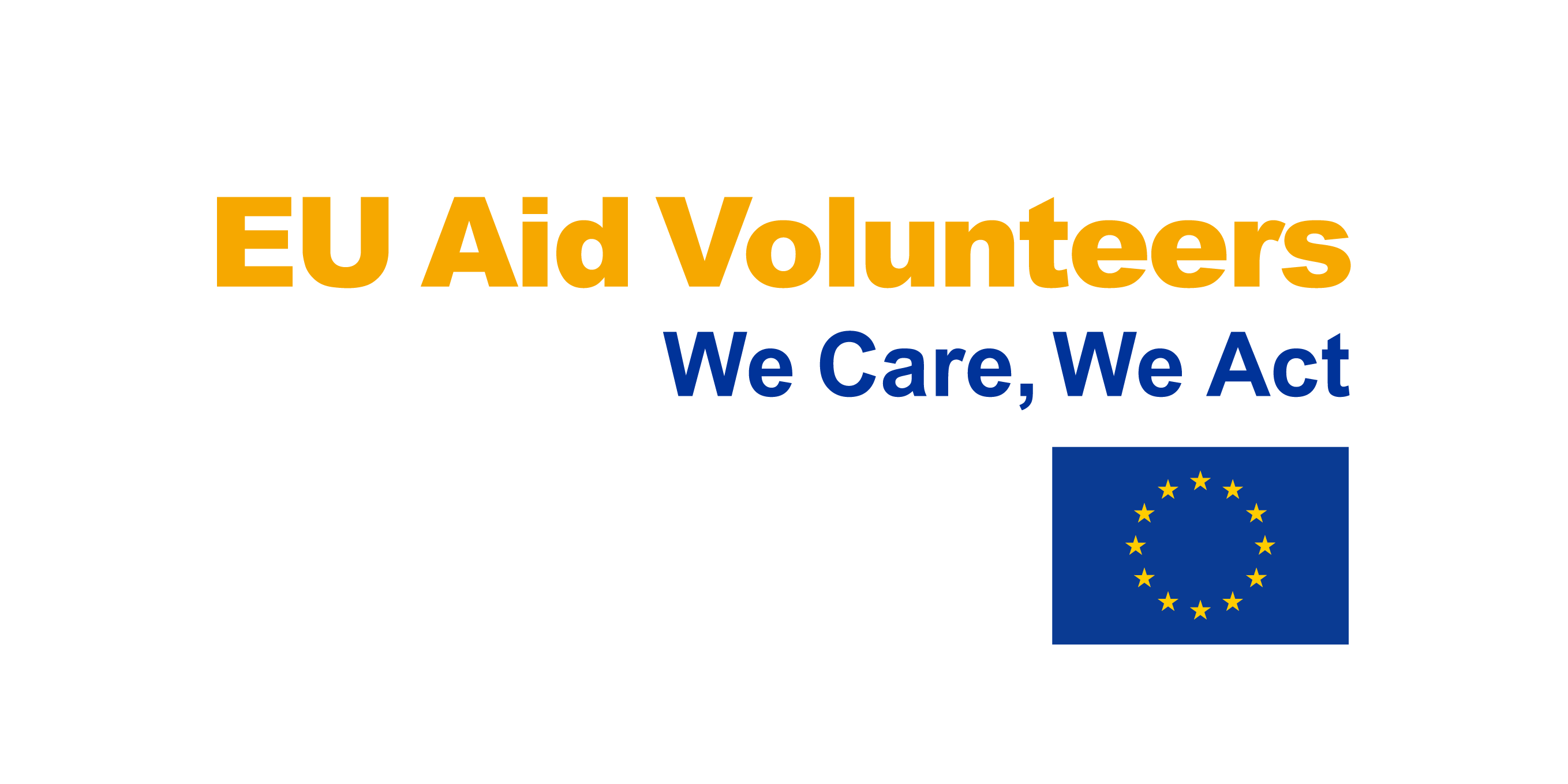 Certification
Hosting organisations
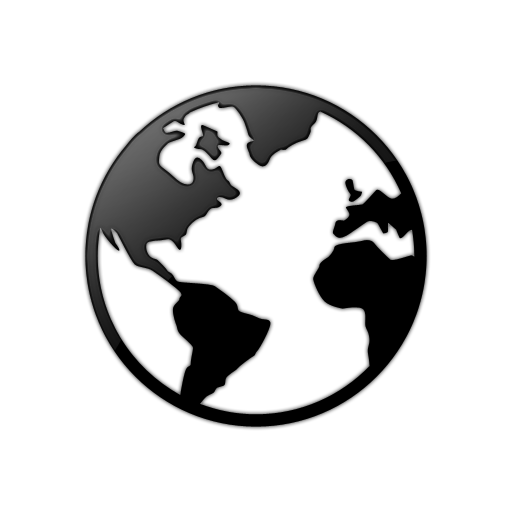 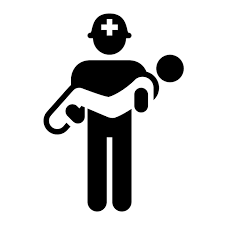 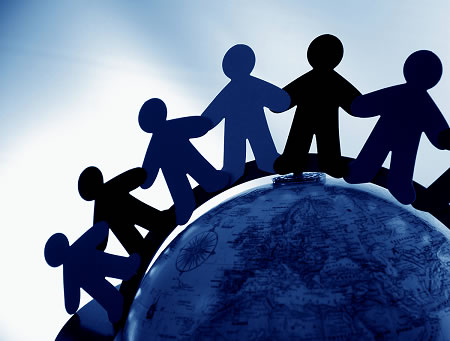 …including international agencies and organisations
Third country organisations
…active in the field of humanitarian aid
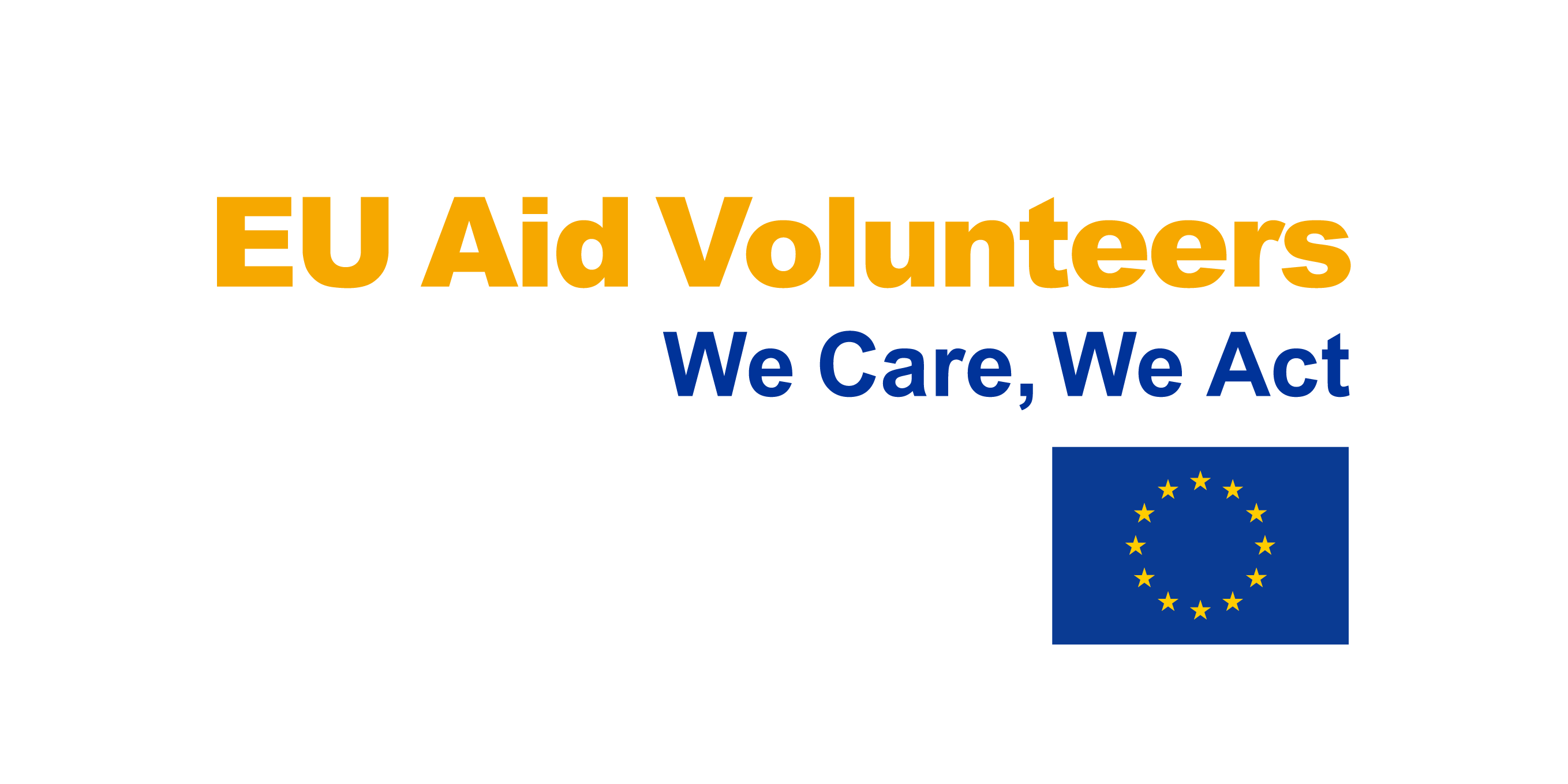 Consortium Building
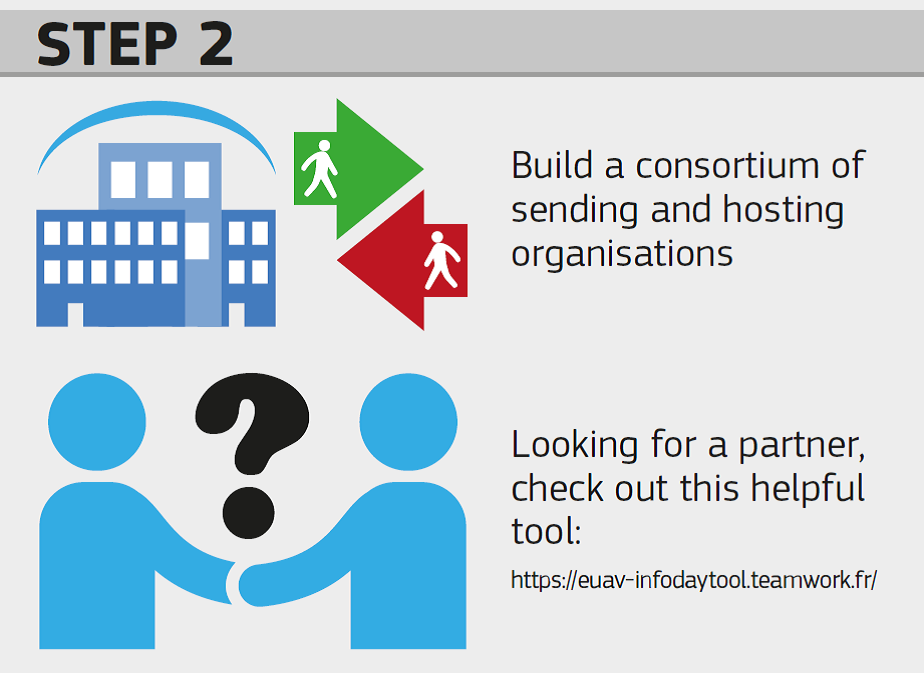 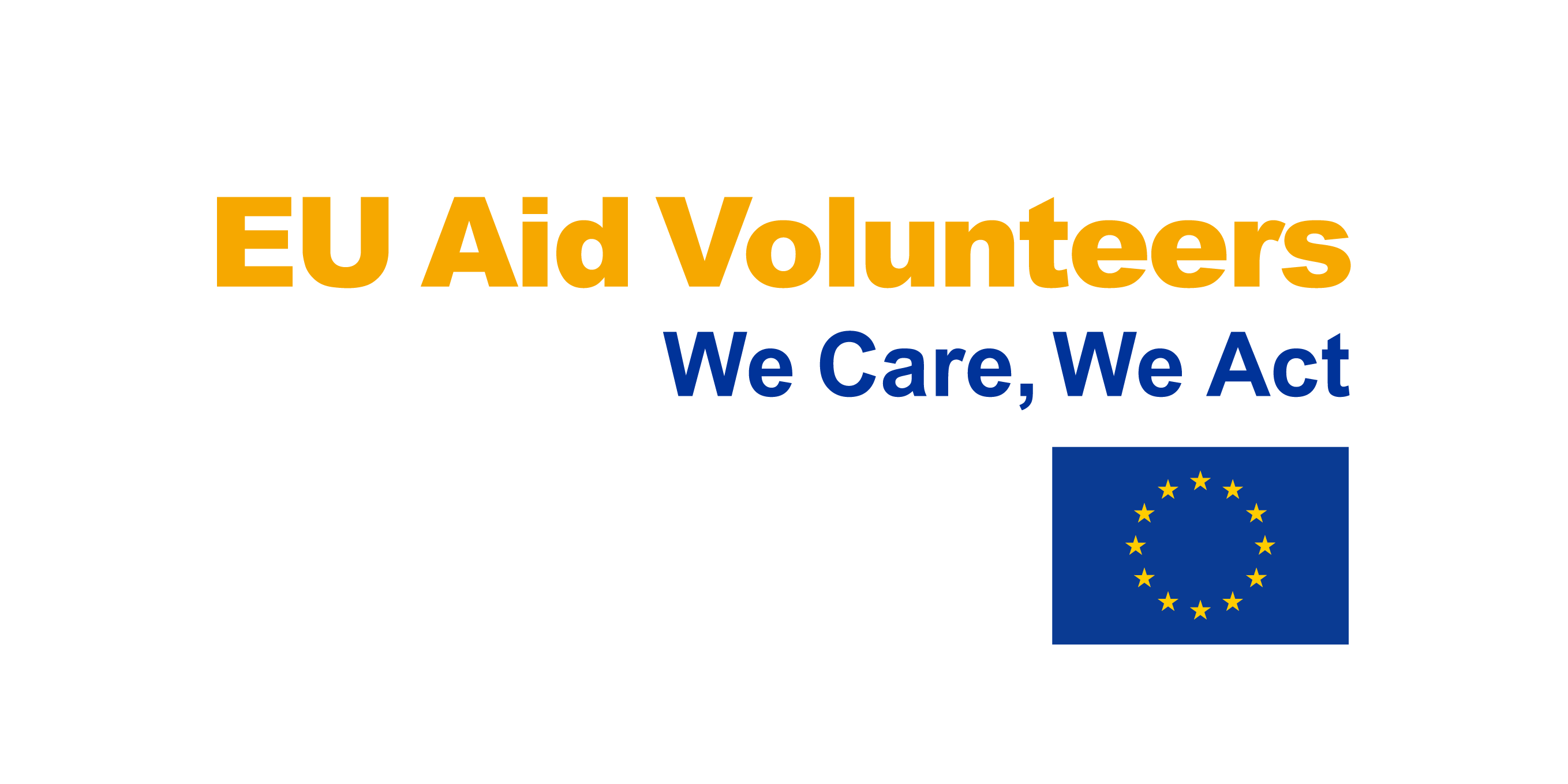 Submit Proposal
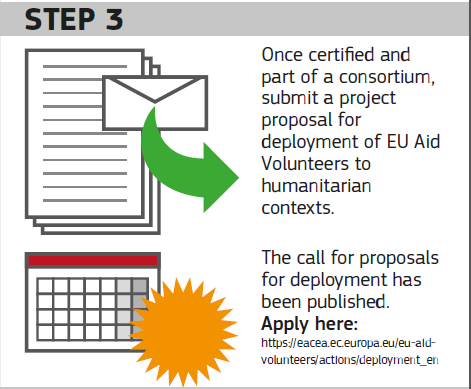 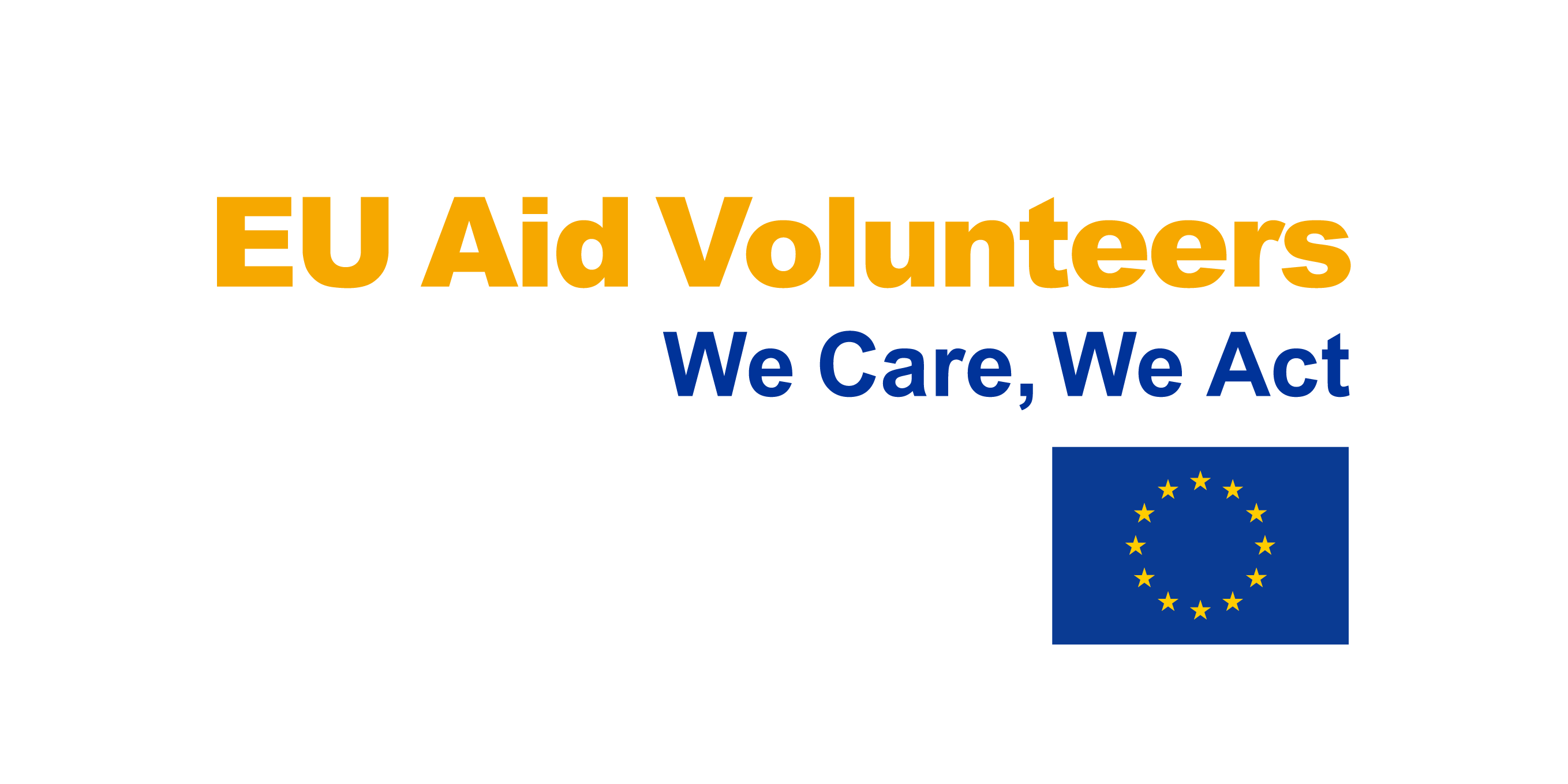 Technical assistance and capacity building
Deadline and eligibility criteria : change every year. Example of the 2016 Call

Objective: Strengthening the capacities of sending and hosting organisations intending to participate in the initiative and ensuring compliance with the standards and procedures. 
Partnership for TA: organisations from ≥ 3 EU countries; applicant active in the humanitarian aid field for at least 3 years; applicant or one of partner active in the volunteer management for at least 3 years; 
Partnership for CB: organisations from ≥ 3 EU countries and ≥ 3 third countries in which humanitarian aid take place; all EU organisations active in the humanitarian aid field for at least 3 years; at least 2 third countries' organisations are active in the humanitarian aid field; applicant or one of partner active in the volunteer management for at least 3 years;
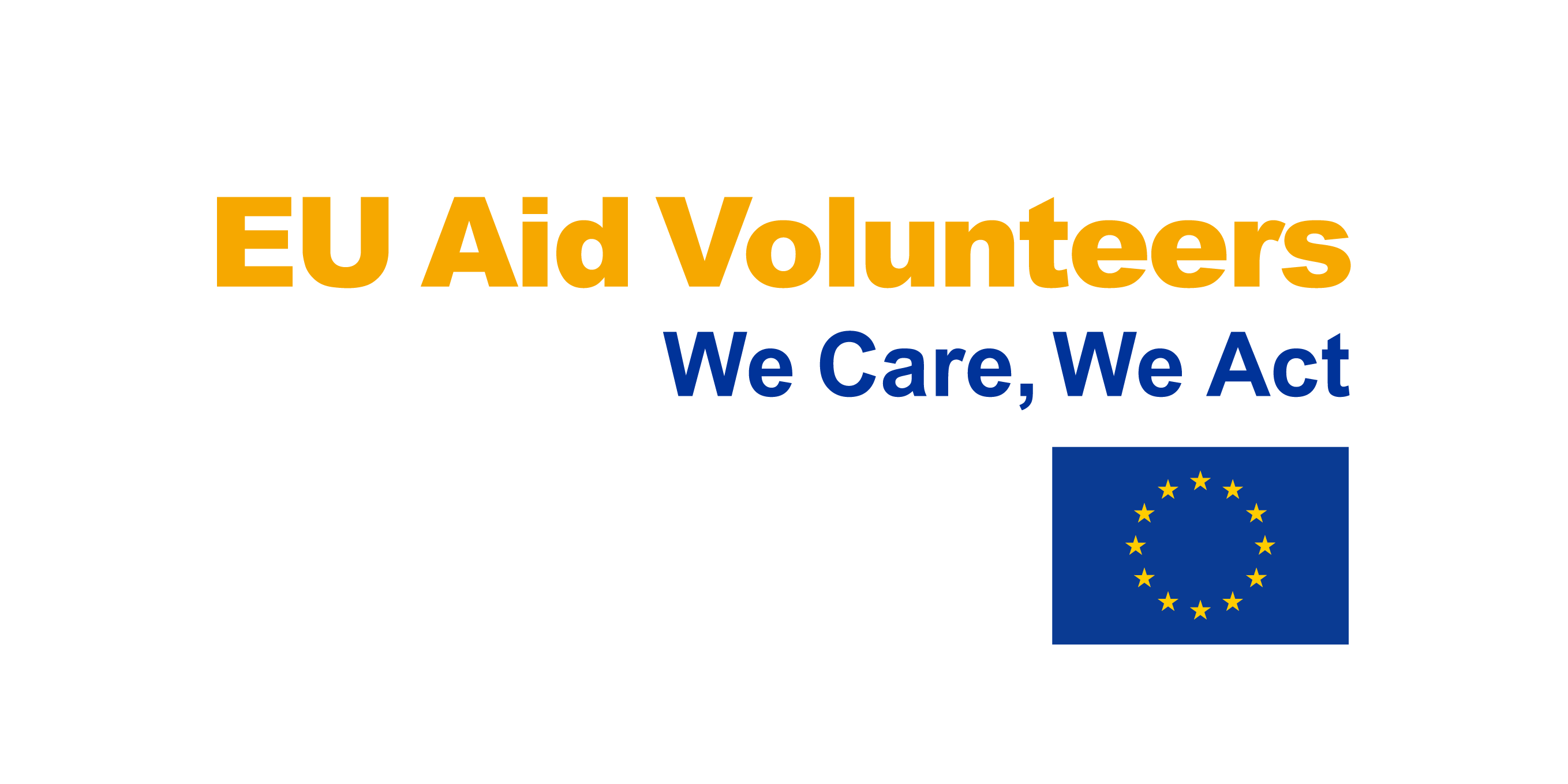 Deployment
Deadline and eligibility criteria : change every year. Example of the 2016 Call
Activities: Selection, recruitment, preparation and deployment of EU Aid Volunteers, capacity building and technical assistance for sending and hosting organisations
Partnership: ≥ 2 certified sending organisations from 2 different countries and ≥ 2 certified hosting organisations; may include other partner organisations specialised in any areas relevant to the objectives or the actions of the project and associates
Volunteers: junior or senior professionals (more than 5 years' experience 
Apprenticeship (junior professionals): in one of the participating EU Member States for max. 6 months
List of priority countries for 2016 for deployment and capacity building in third countries
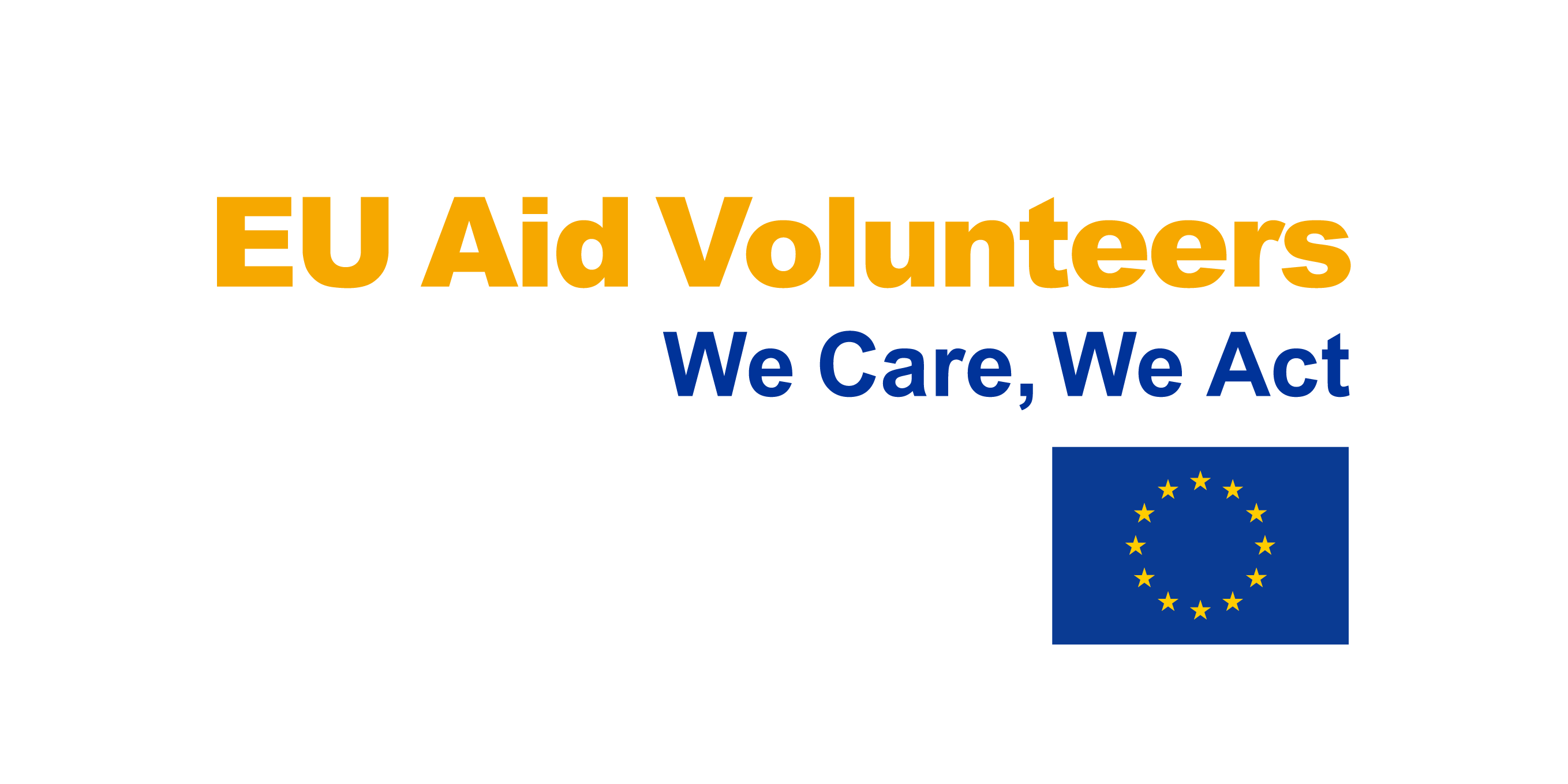 CONTACT AND SUPPORT

EU-AID-VOLUNTEERS@ec.europa.eu

EACEA-EUAID-VOLUNTEERS@ec.europa.eu
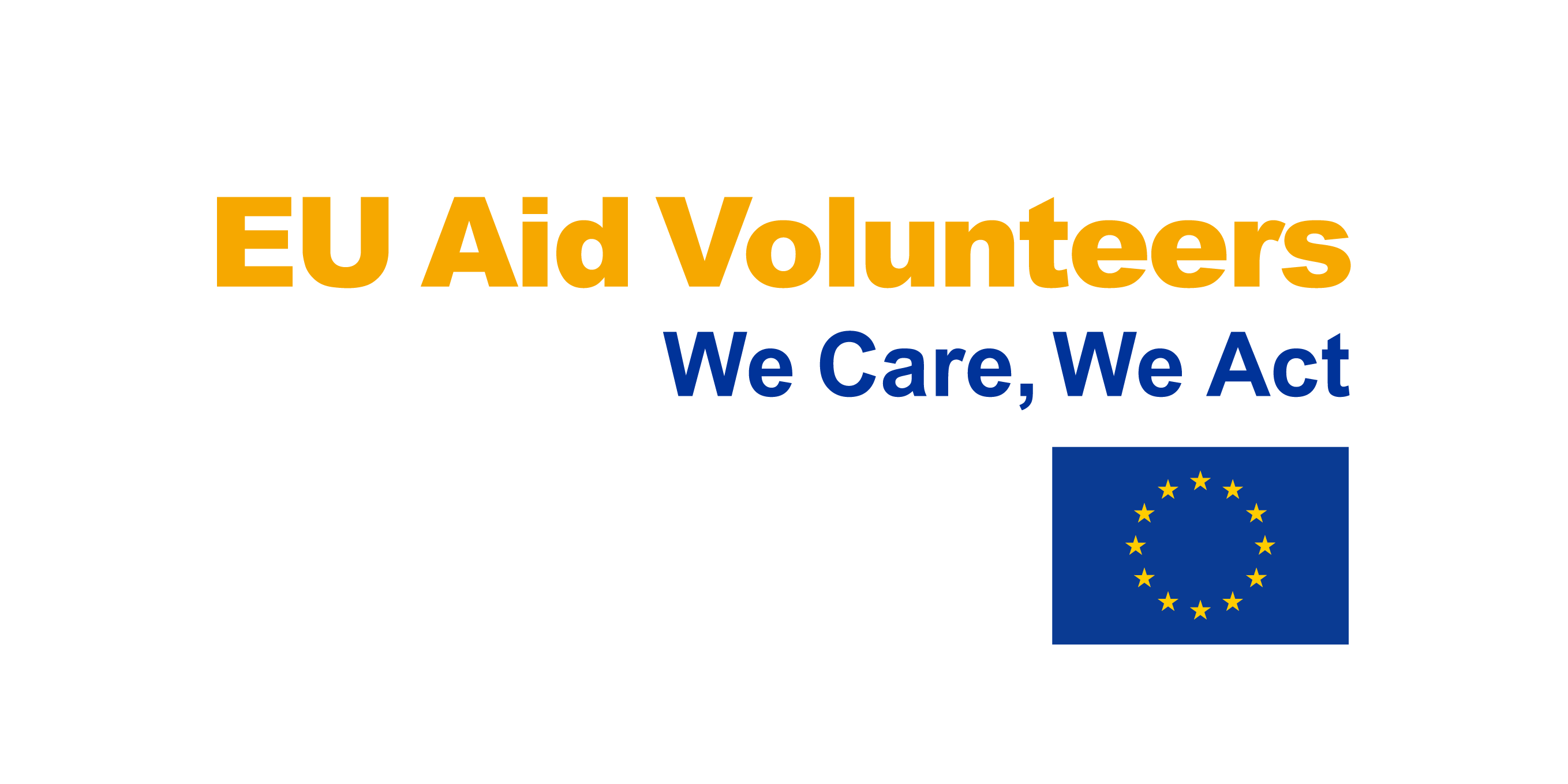 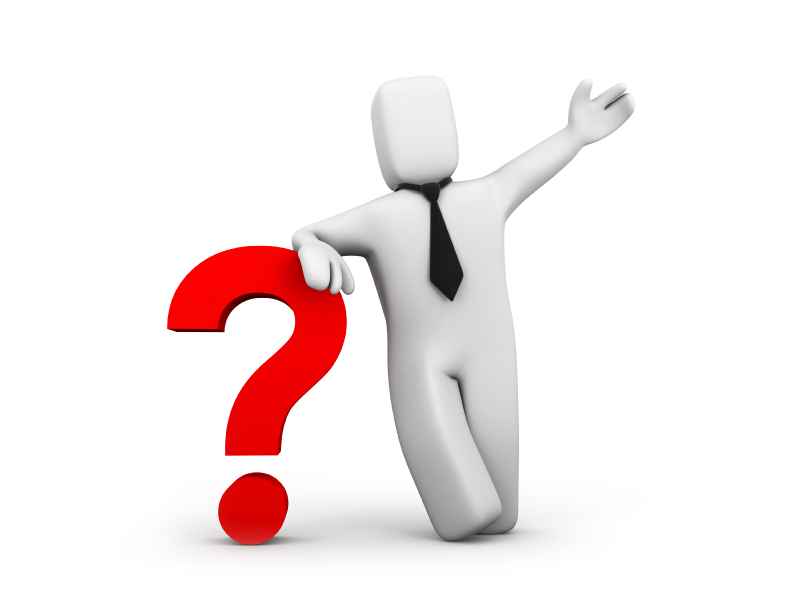 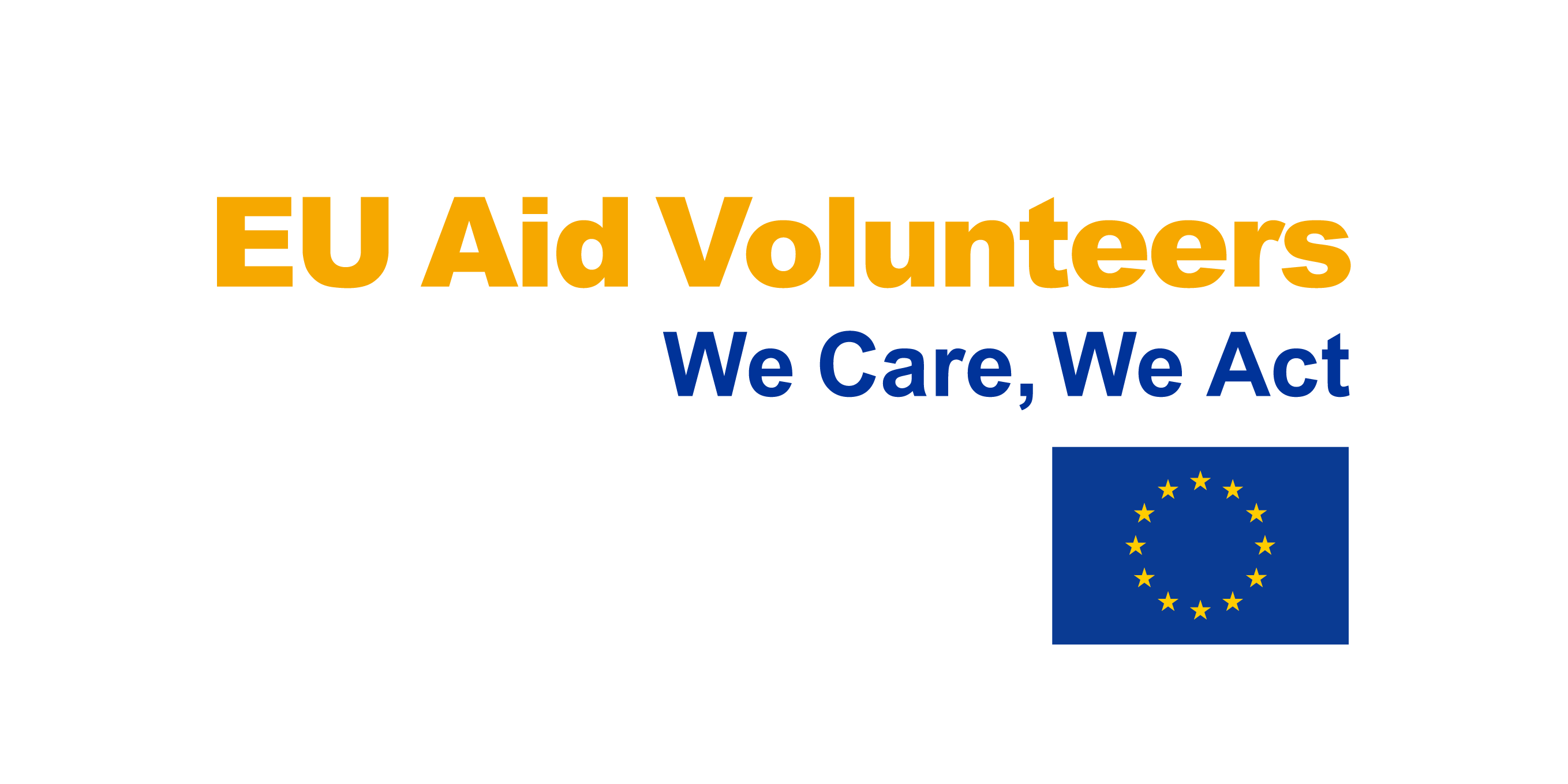